Vermont Agency of Natural ResourcesRivers and Roads Training Program
Tier One:An Introduction to River Processes and Management
Developed in Partnership with 
The Vermont Agency of Transportation
An Introduction To River Processes and Management
Training Overview
This training module presents an exploration of 
rivers and the physical adjustments they undergo in response to changes on the landscape and to their channels; 
 
the historic approaches to river management and their consequences;  and

alternative management practices to minimize impacts on the stream processes that naturally maintain river stability.
[Speaker Notes: Revised V4]
An Introduction To River Processes and Management
Training Organization
This training is organized into the following lessons and sections.

Lesson 1: An Introduction to Rivers
The Values of Rivers
Hydrologic and Sediment Regimes
Lesson 2: Understanding River Behavior
River Morphology
River Equilibrium
Channel Evolution
Lesson 3: Rivers and Human Developments
Flood and Erosion Hazards
Controlling the River to Resolve Conflicts
Lesson 4: River Management Going Forward
Managing For Equilibrium
An Introduction To River Processes and Management
Navigating This Training Module
This training is a self guided presentation containing a combination of static slides, narrated slides, short videos and a series of questions at the end of each section.  This training is not intended as a tool for measuring knowledge.  Accordingly, responses to questions are not recorded.

To advance slides, activate narrations and videos and view the answers to the questions, simply click where instructed by the text on the slide.  You can “right click” to see more navigation options including going back, advancing to a selected slide or ending the training.
An Introduction To River Processes and Management
Why a Rivers and Roads Training Program?
Time and time again we are reminded how vulnerable our roads and bridges are to apparently unpredictable river instabilities.
River processes are not as unpredictable as they may at first seem, we understand what causes rivers to be unstable.
We can use our understanding of river processes to reduce flood related damages and associated rebuilding expenses to our roads and bridges.
The Rivers and Roads Training Program aims to provide participants with this understanding of river processes.
[Speaker Notes: Revised V4]
Lesson 1: An Introduction to Rivers
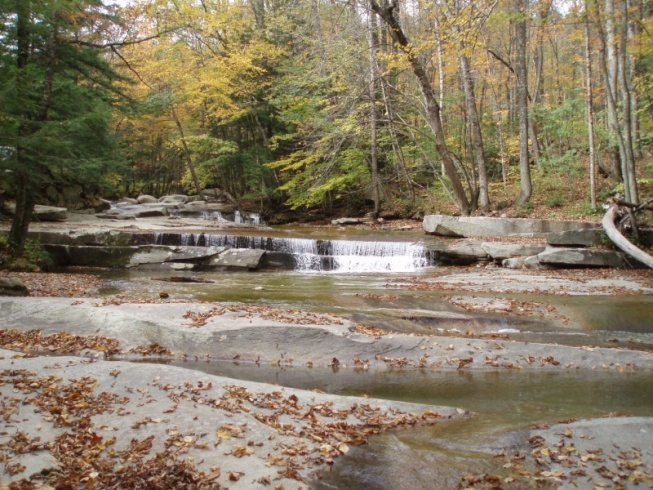 The rivers of Vermont are an important asset to all Vermonters.  And managing them for long term health is in our collective best interest.
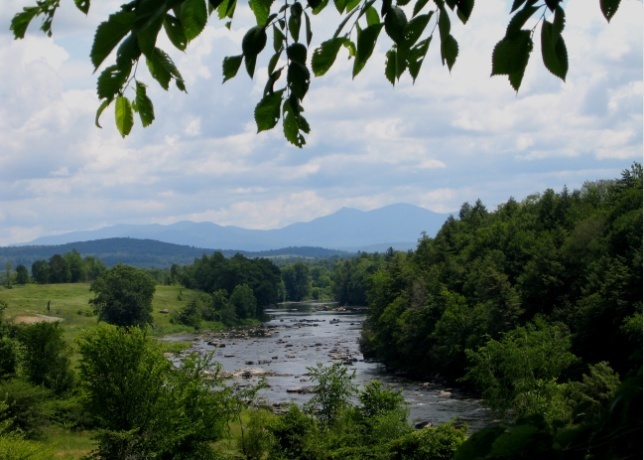 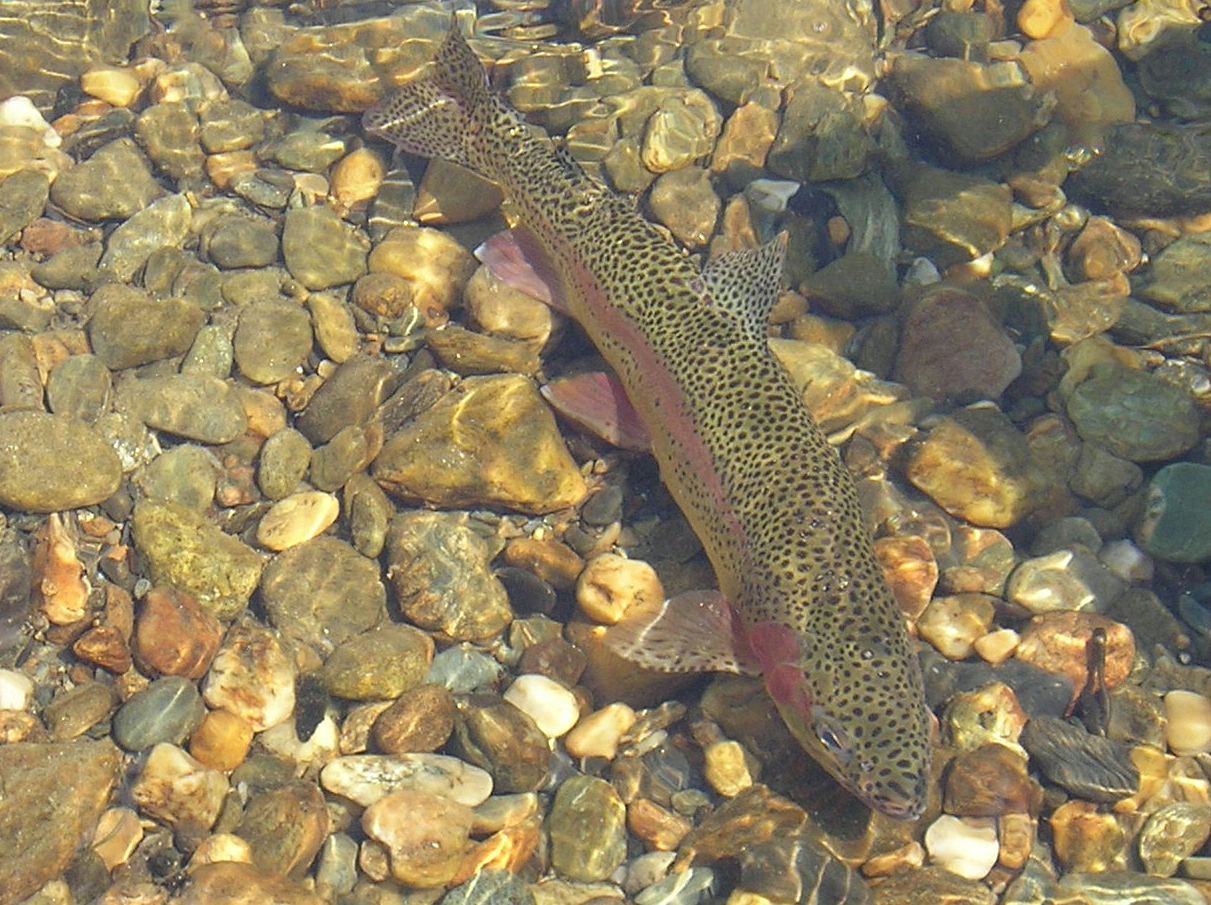 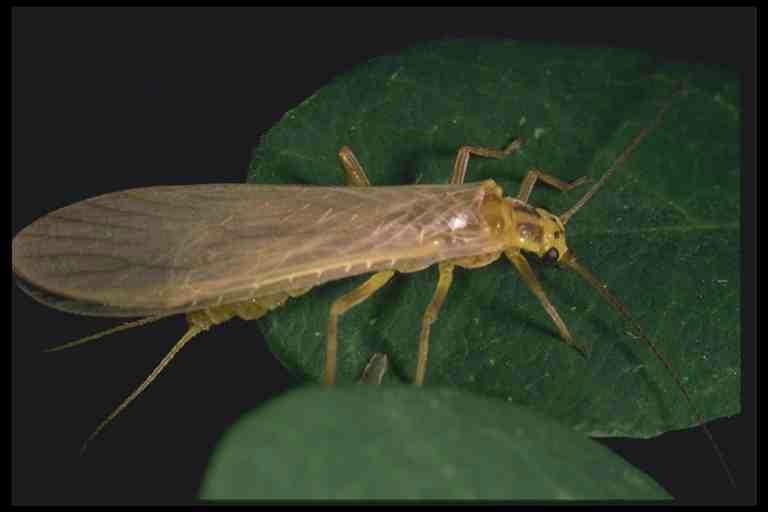 Rivers and adjacent riparian areas serve as some of the most biologically productive and diverse habitat in the state.
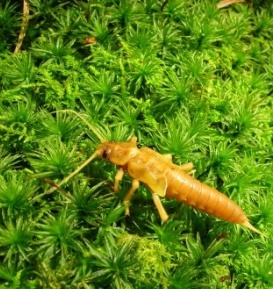 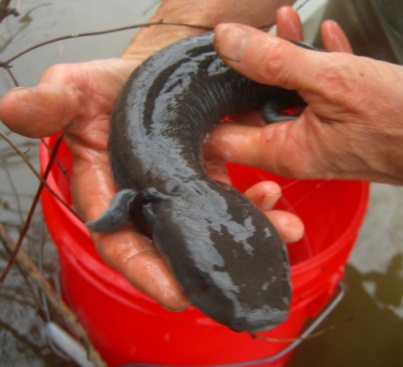 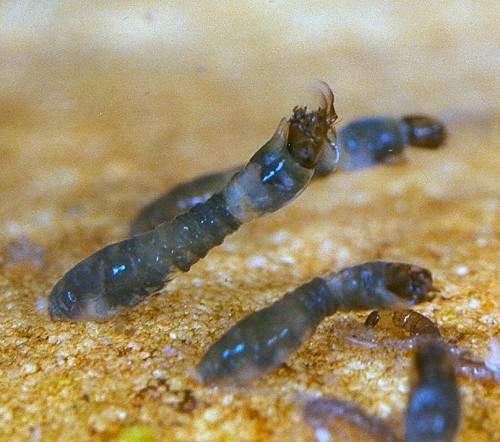 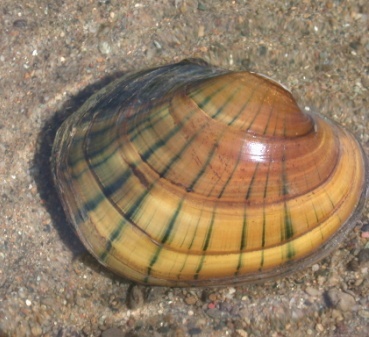 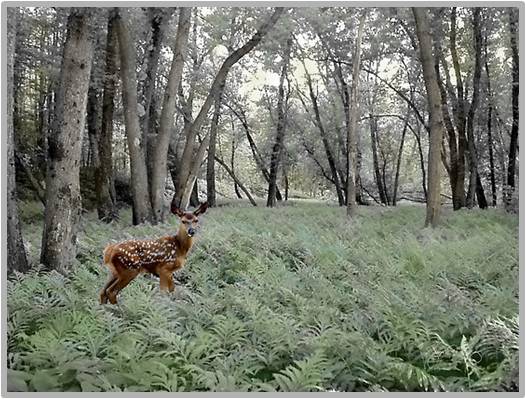 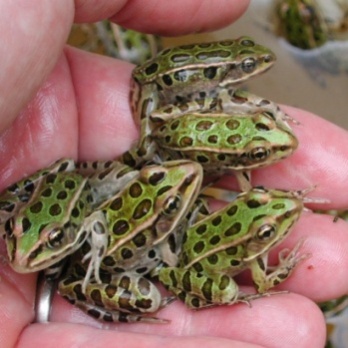 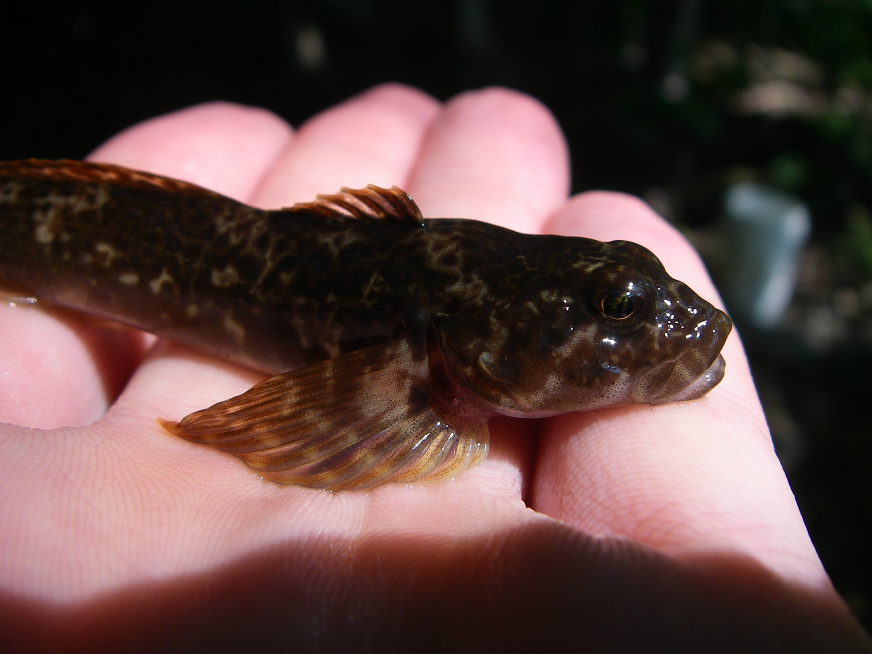 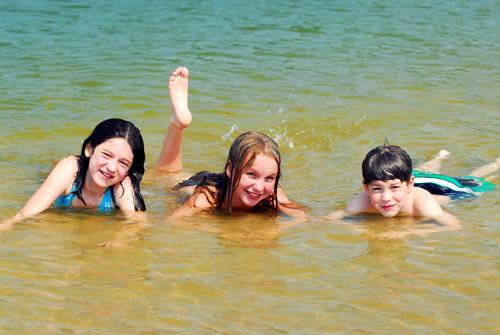 Healthy rivers can provide clean drinking water for human consumption.
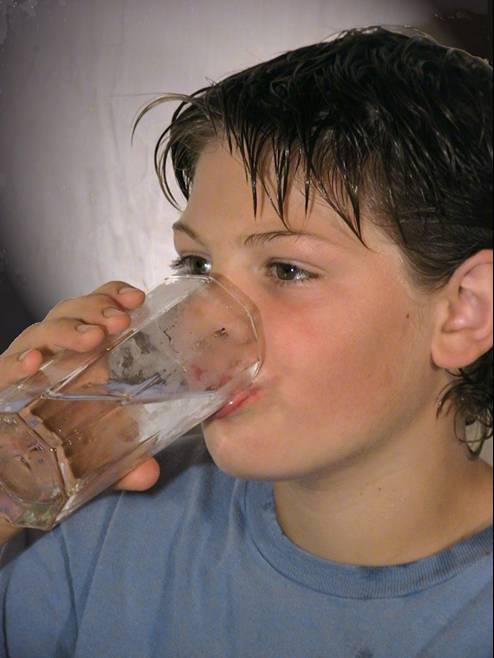 Vermonters and tourists alike are drawn to and rejuvenated by the scenic beauty of Vermont’s rivers.
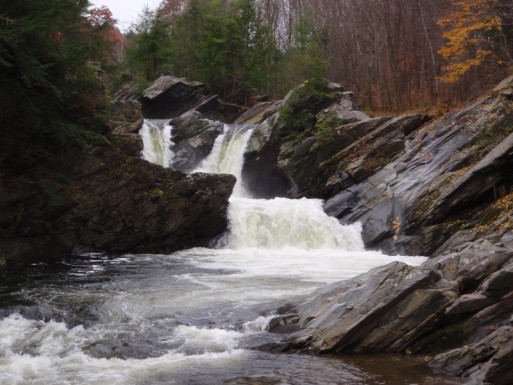 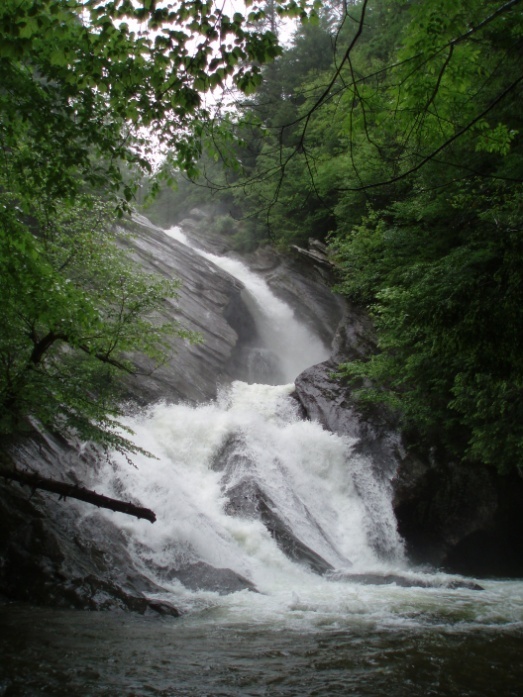 Stable rivers serve as self maintaining drainage networks that transport  millions of gallons of water from mountains to lakes and ponds.  Consider the cost of constructing and maintaining such a drainage system.
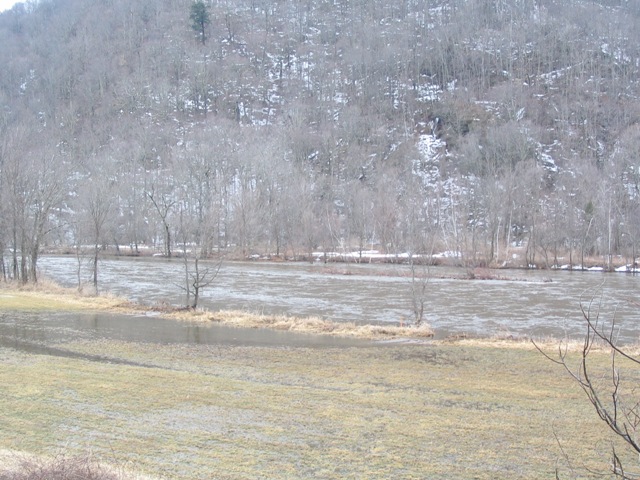 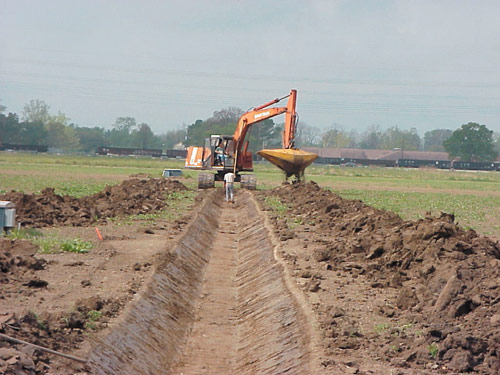 Angling, boating and swimming are part of Vermont’s recreational heritage and overall economy.  These activities play an important role in defining our quality of life and shaping our culture and generate substantial economic activity.

The US Fish and Wildlife Service estimates that $131,000,000.00 was spent on fishing related expenditures in 2011 alone.
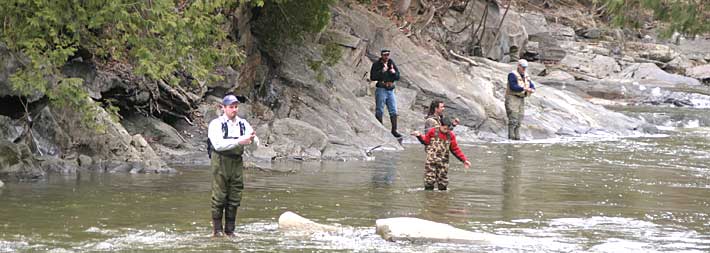 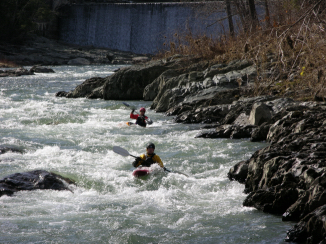 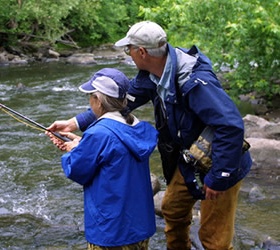 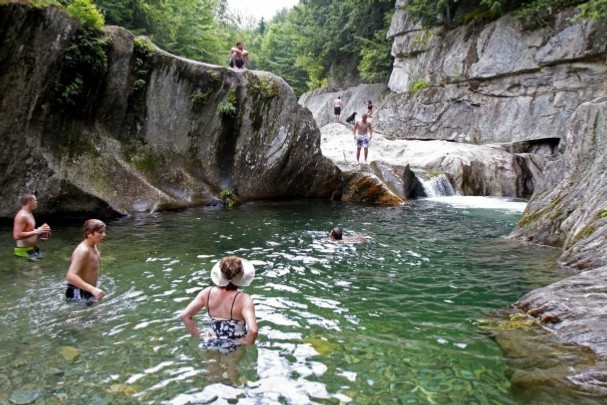 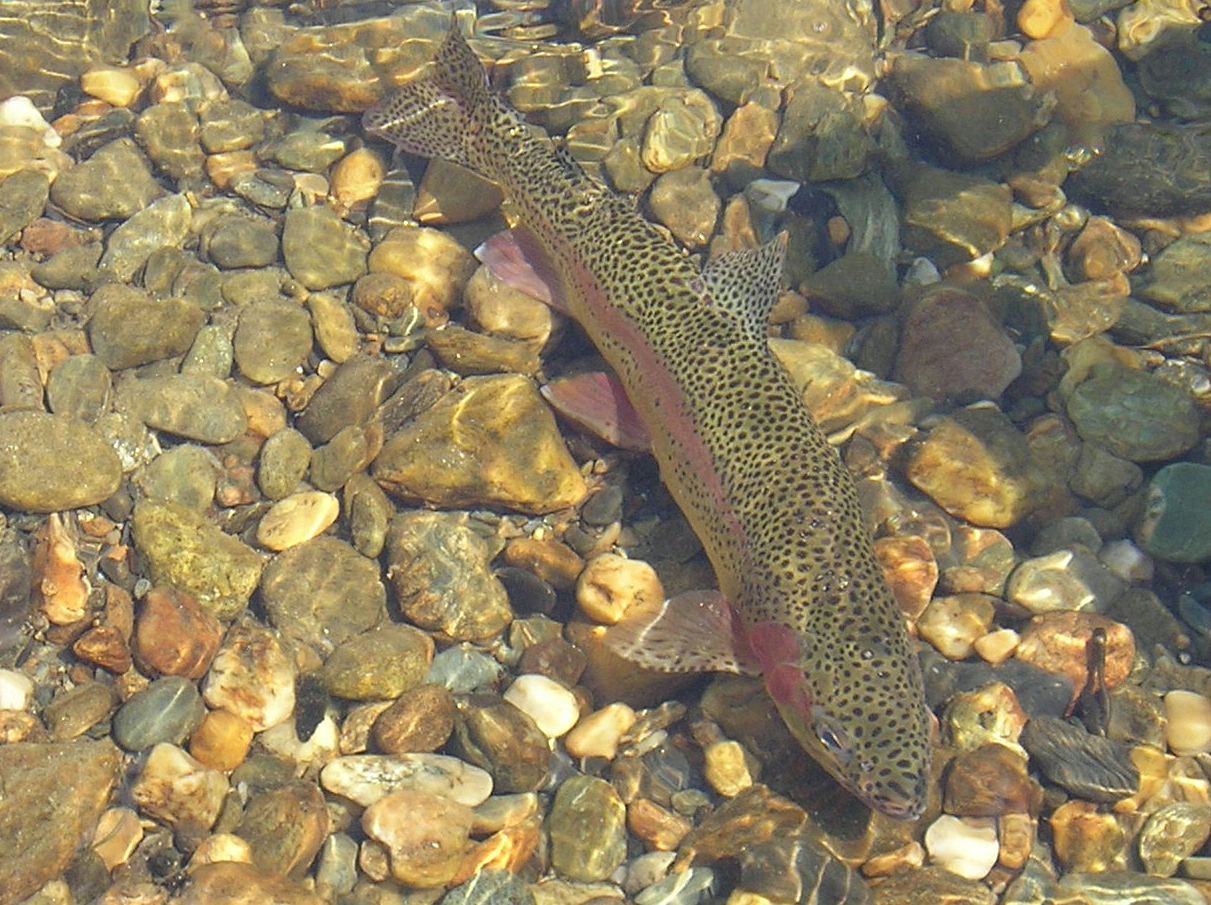 Questions:
What values are provided by rivers?
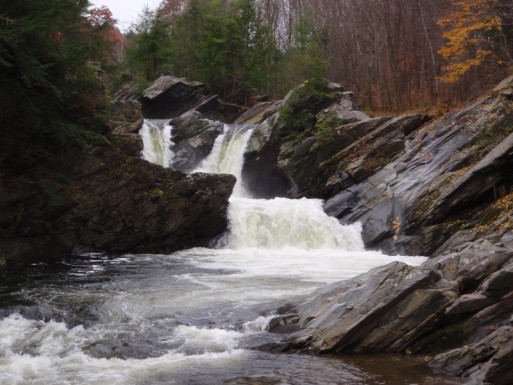 Habitat
Click For Answer
Clean Water
Click For Answer
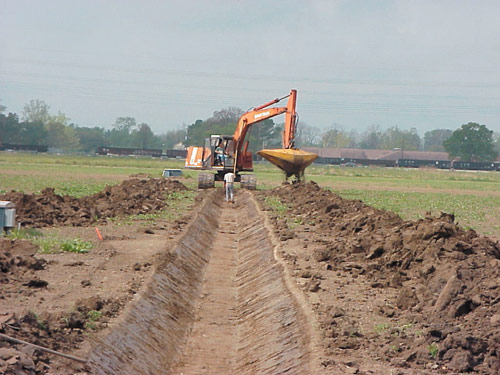 Scenic Beauty
Click For Answer
Self Maintaining Drainage
Click For Answer
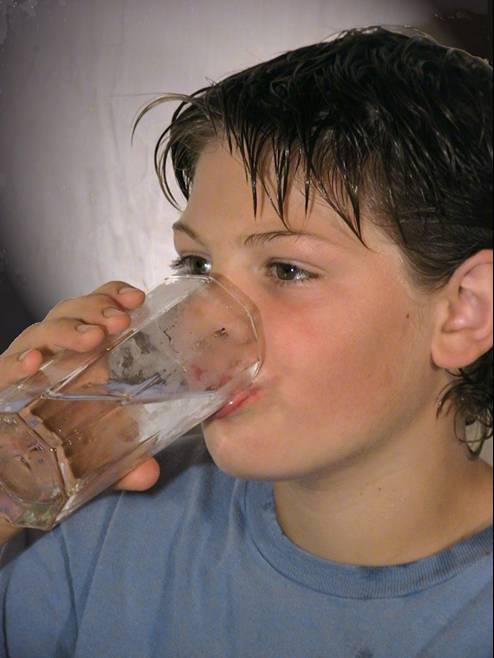 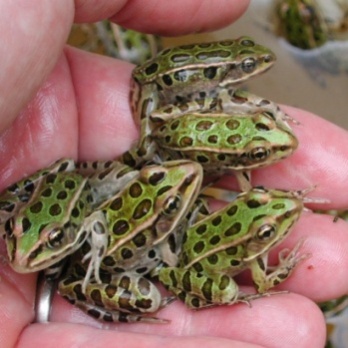 Recreation
Click For Answer
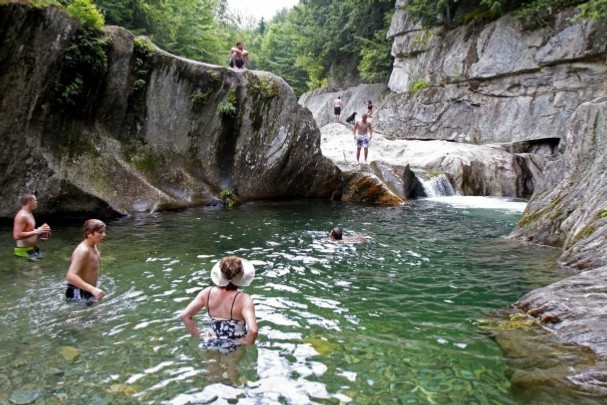 The size, shape and movement of a river are dictated by the water and sediment delivered to it from its watershed (the surrounding landscape) and are therefore a reflection of the characteristics of that watershed.
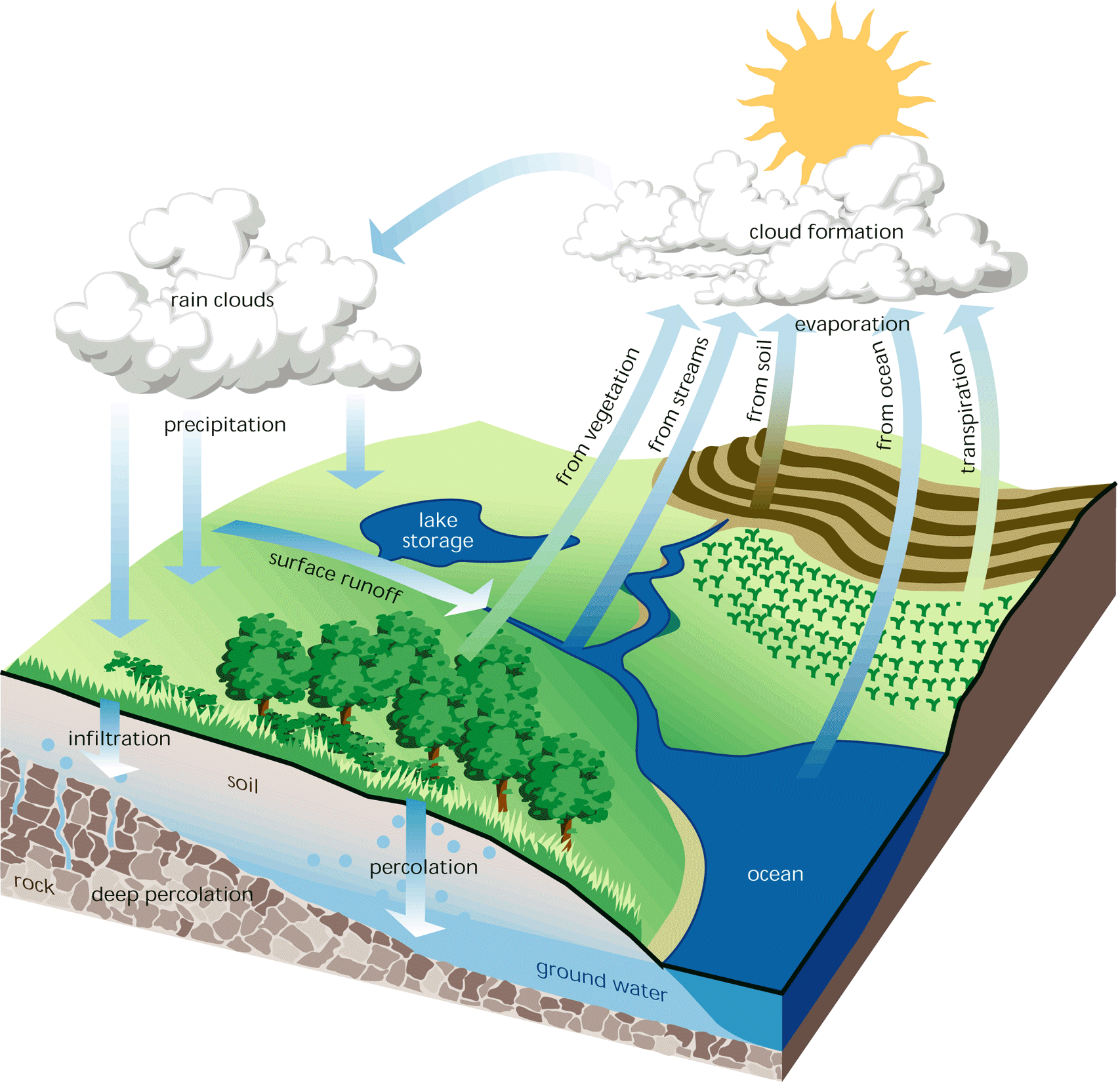 The hydrologic  and sediment regimes of a river describe the amount and rate at which water and sediment enter and move through the river.
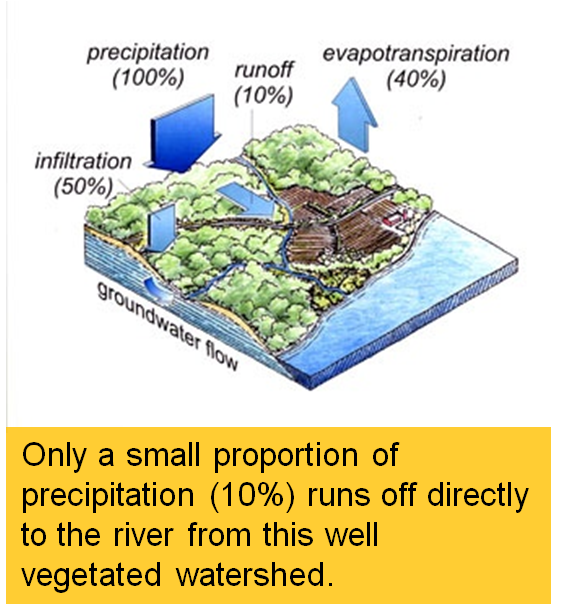 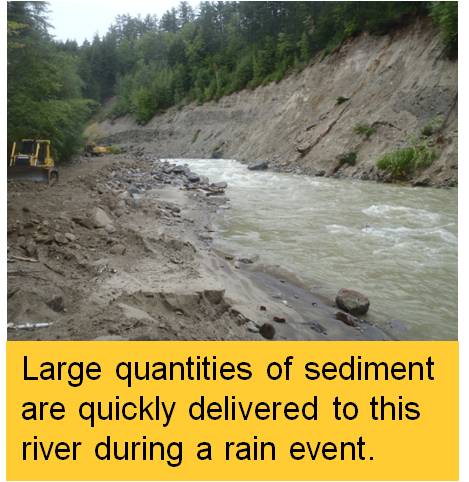 When changes to a watershed shorten the time it takes rainfall to reach the river, the flood volume in the river becomes concentrated and develops a heightened peak.  Higher floods result in river erosion.
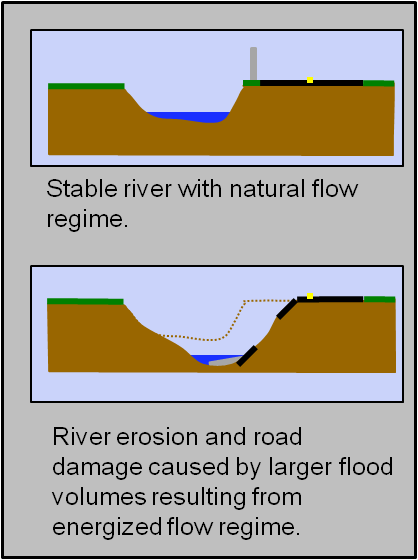 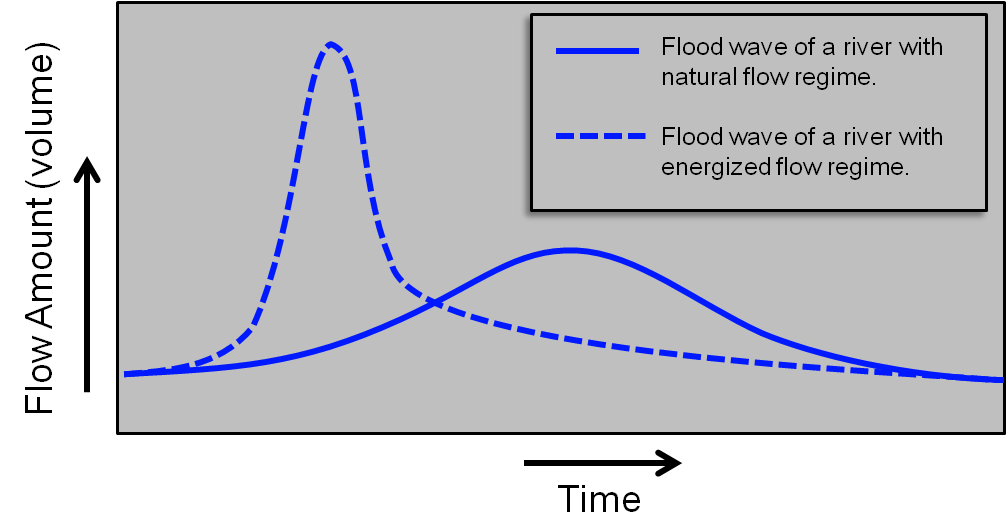 The hydrologic  and sediment regimes are affected by certain characteristics of the watershed.
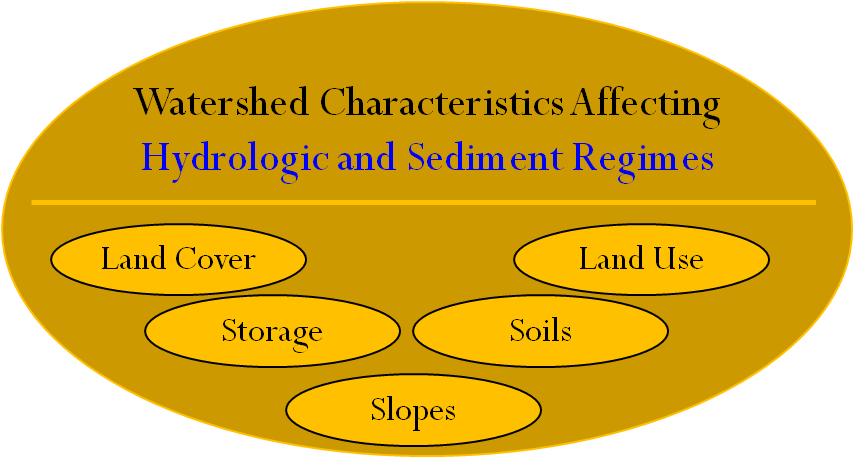 Hydrologic and sediment regimes are strongly affected by land use and land cover.
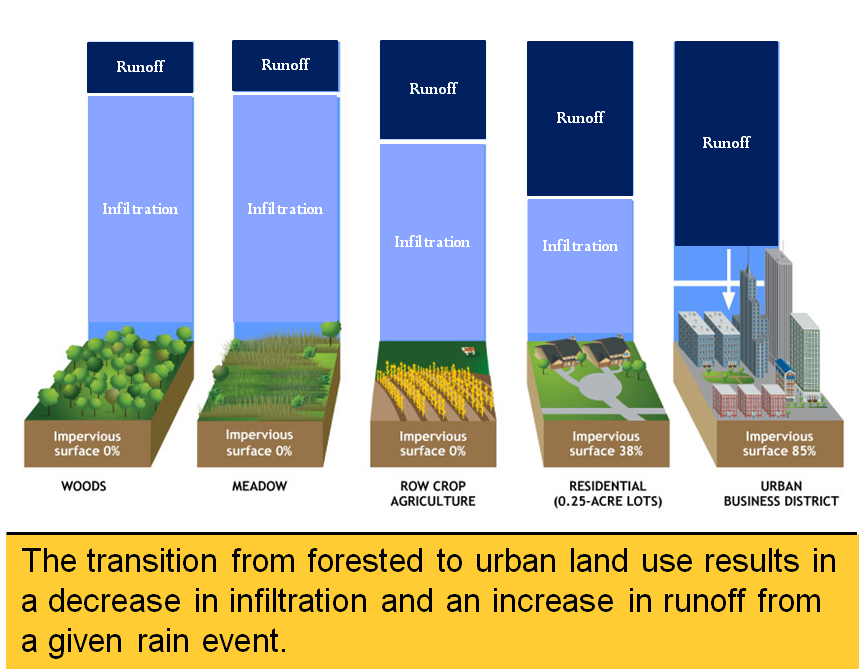 Land uses that require constructed drainage networks increase the rate at which rainwater is delivered to the river.
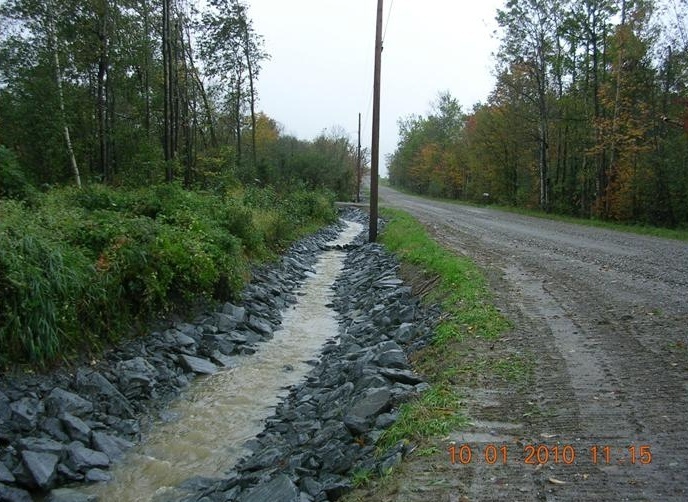 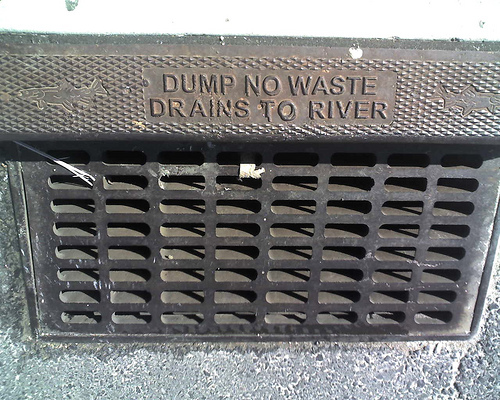 Land cover such as vegetation absorbs rainwater and prevents erosion of sediment greatly reducing the amounts of each that are delivered to the river.
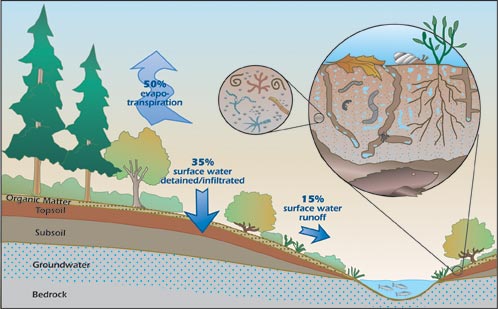 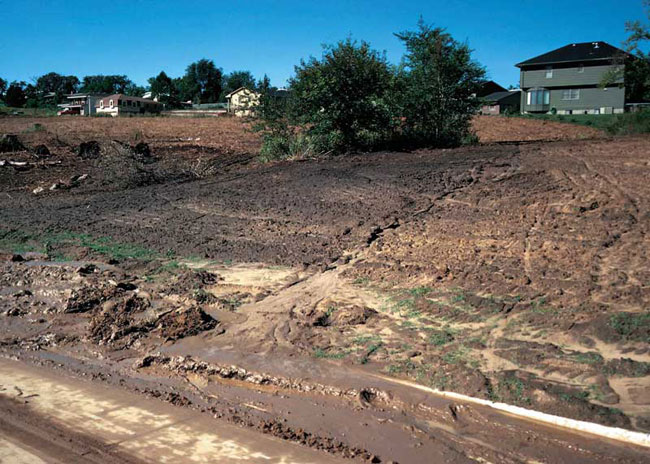 Land cover such as pavement and other impervious surfaces rapidly shed the majority of rainwater, resulting in a river that rises more dramatically in response to rain and snowmelt events.
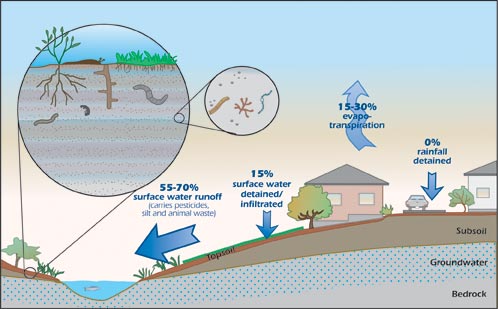 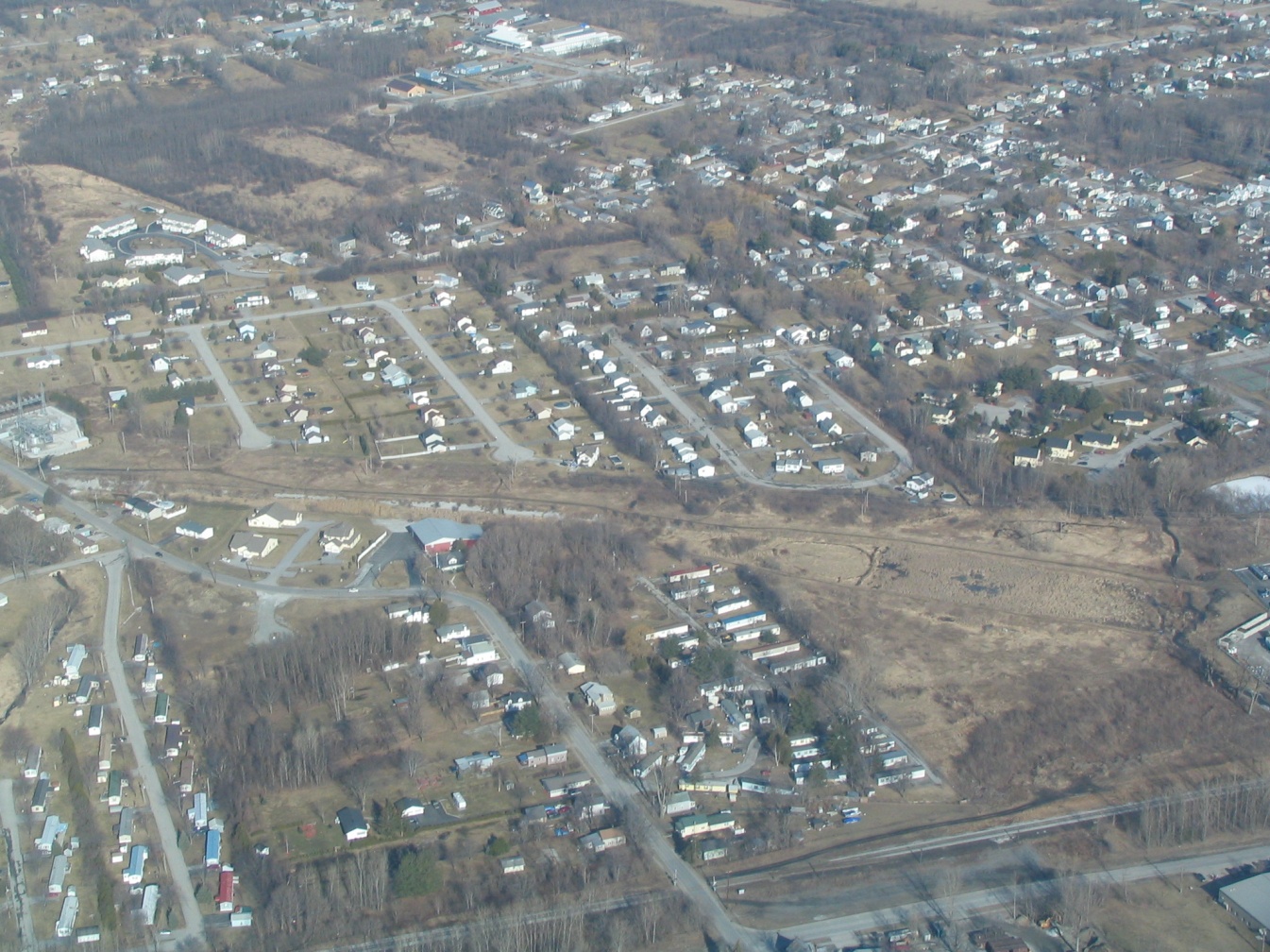 Lakes, ponds, wetlands and floodplains provide storage of runoff during storm and snowmelt events.
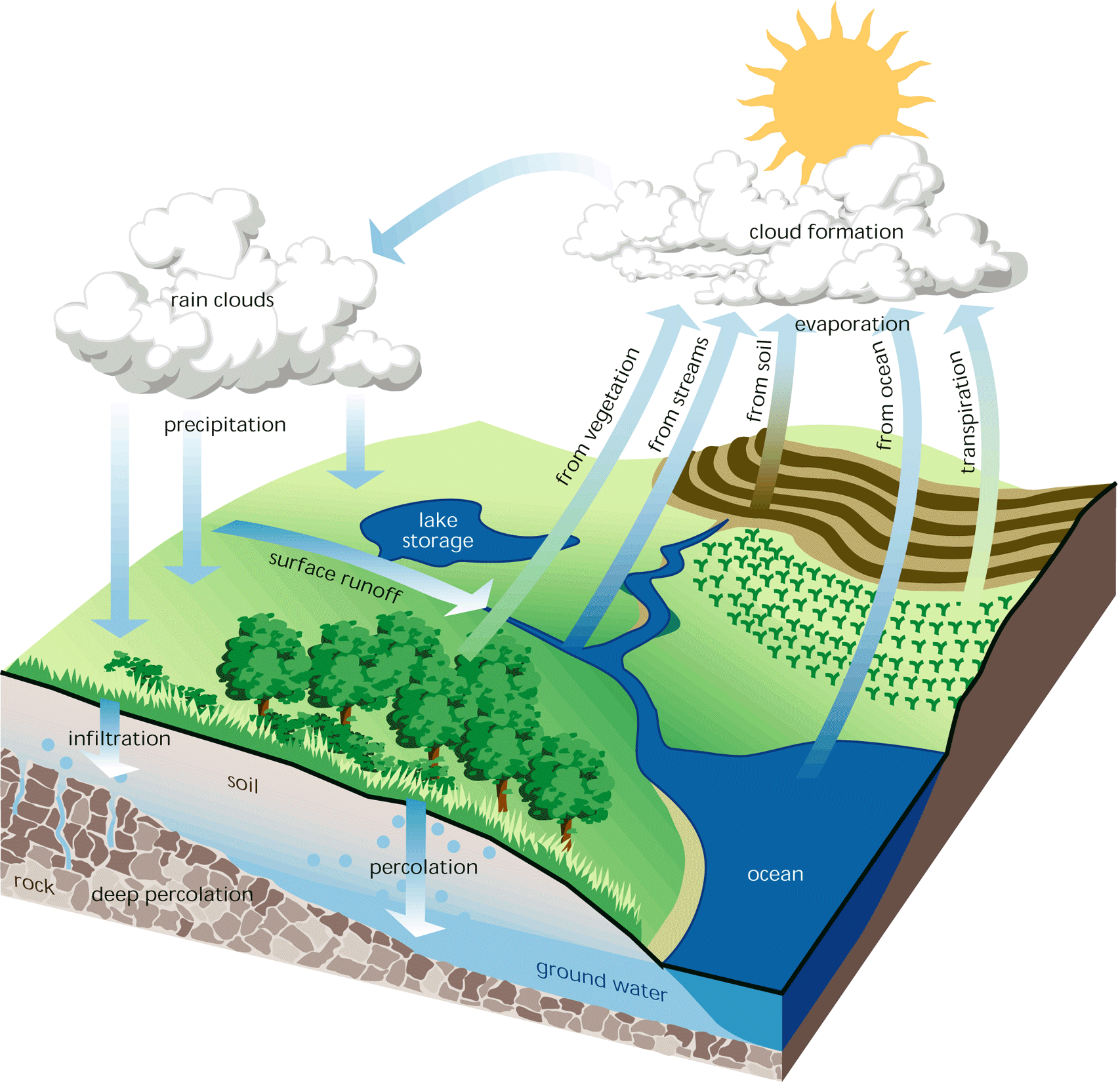 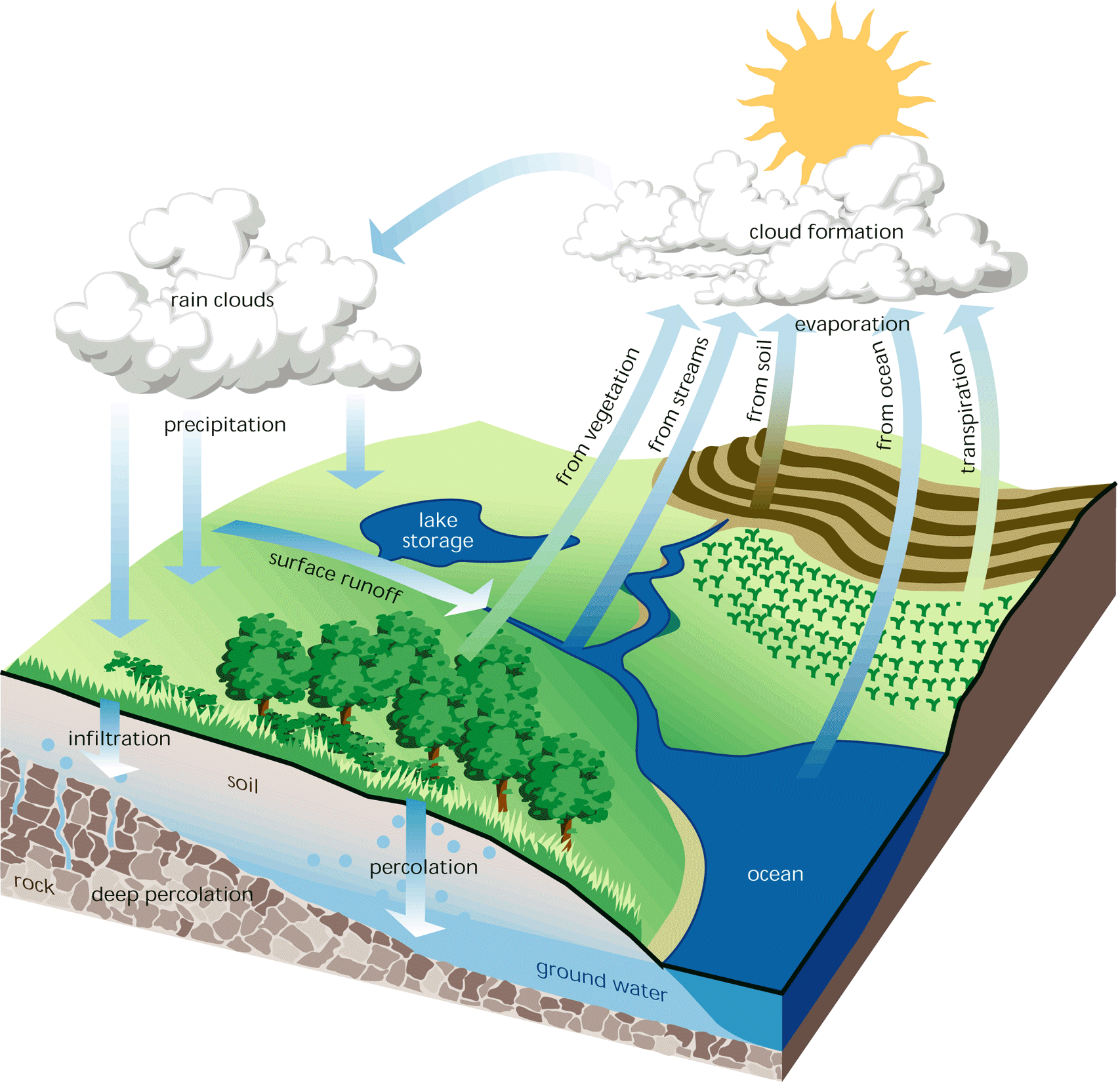 Steep slopes shed water more rapidly and produce more landslides and other erosional events than flat slopes.
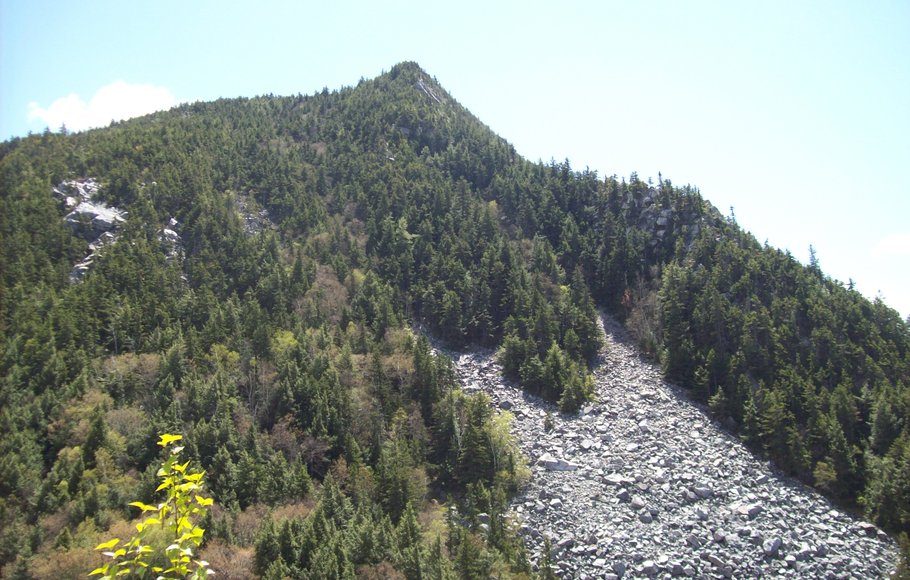 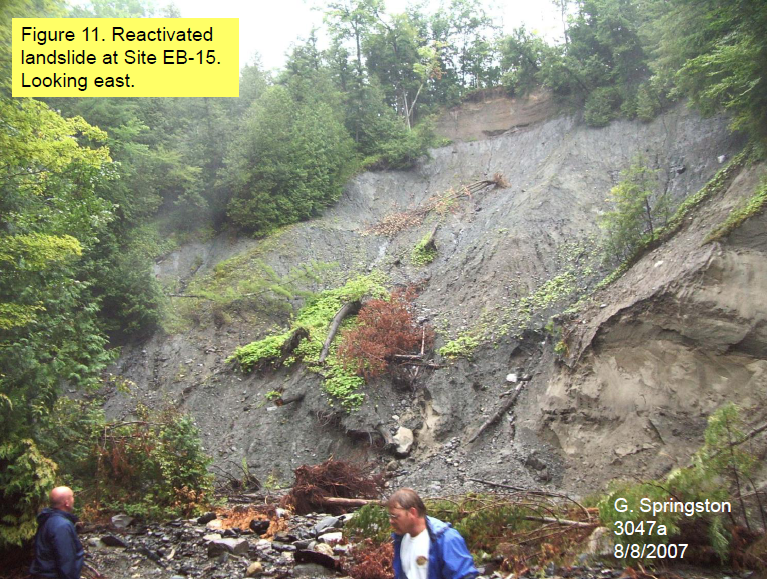 Thick organic Soils soak up rainwater and snowmelt and resist the erosive forces of flowing water.
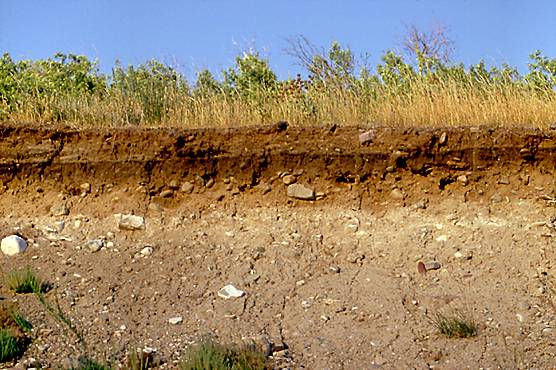 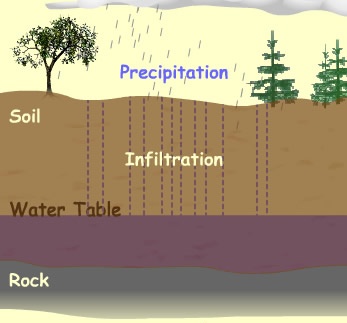 Wetland Storage, Soils and the Hydrologic Regime of the Otter Creek
(Click here to play video.)
[Speaker Notes: Video 1]
Questions:
The hydrologic regime describes the amount and rate at which _______________ is delivered to the river from its watershed?

The sediment regime describes the amount and rate at which ______________ is delivered to the river from the watershed?

What characteristics of a watershed affect the hydrologic and sediment regimes?
Water
Click For Answer
Sediment
Click For Answer
Land Cover
Land Use
Soils
Click For Answer
Click For Answer
Click For Answer
Slopes
Storage
Click For Answer
Click For Answer
Lesson 2: Understanding River Behavior
A river’s morphology is simply its shape.  The morphology of a river is most strongly influenced by its Valley setting as defined by valley slope, valley width and geology.
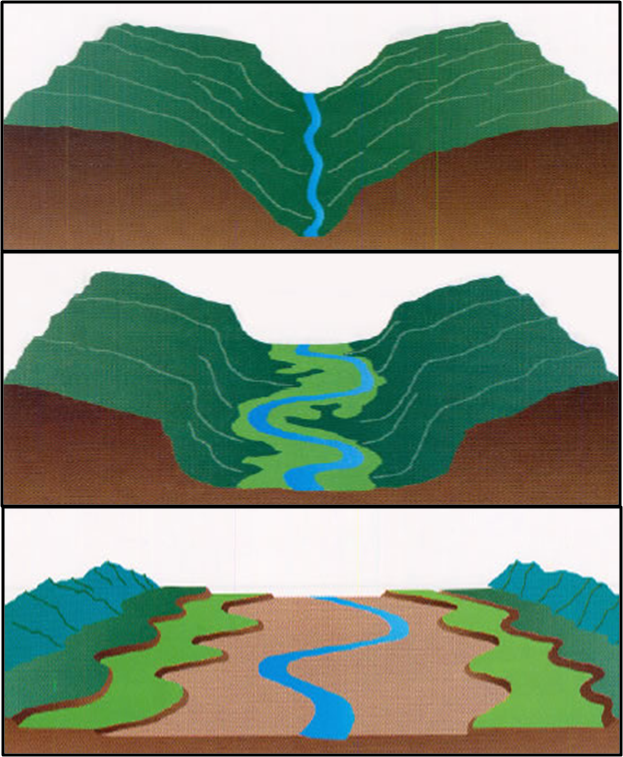 A river’s morphology is described by its:
Cross Section
Profile
Planform and 
Bedforms
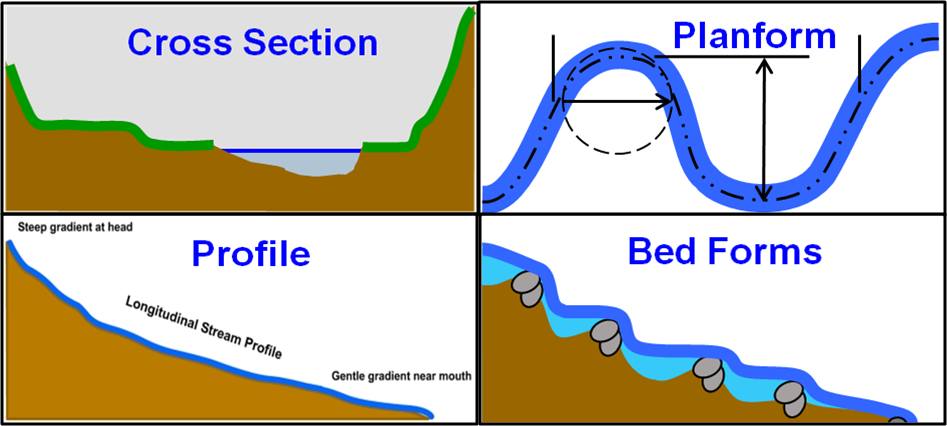 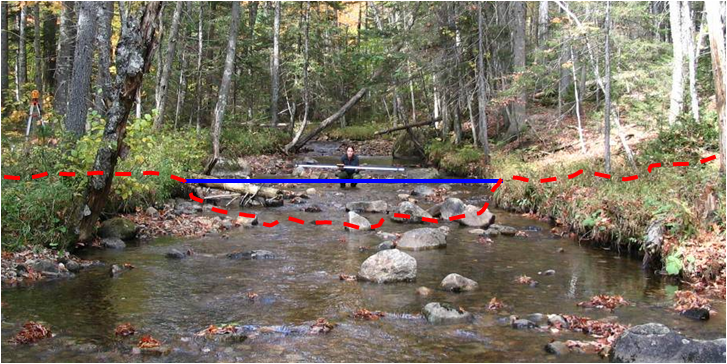 The cross section includes the width and depth of the floodplain and channel.
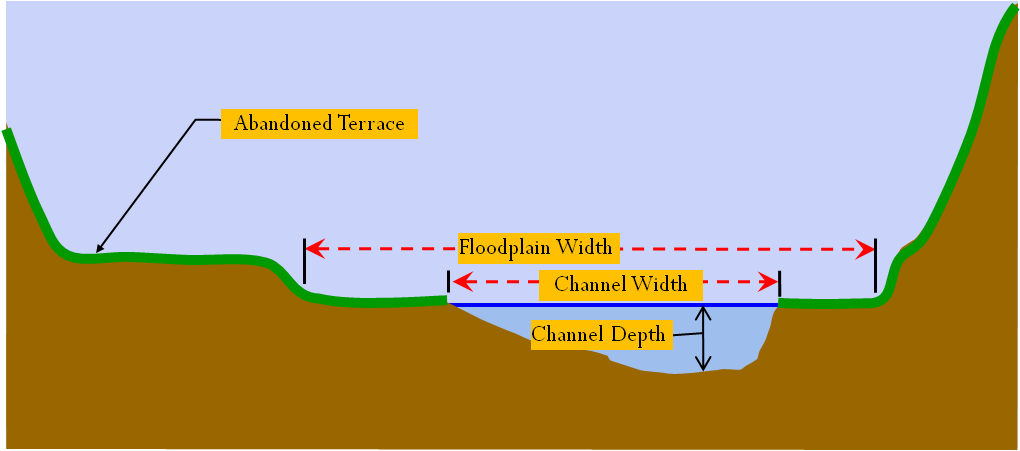 The longitudinal profile is a detailed description of the channel slope.
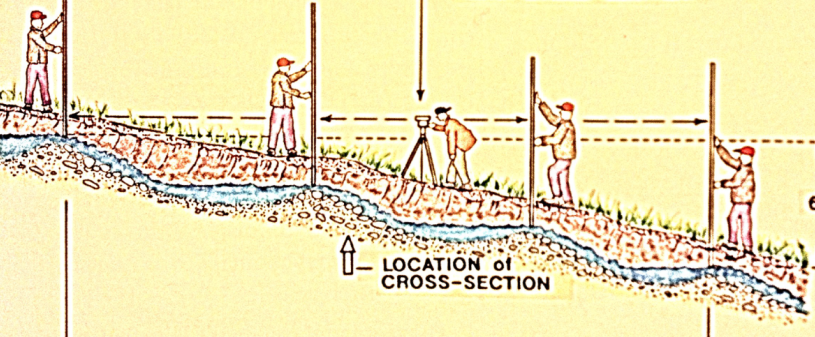 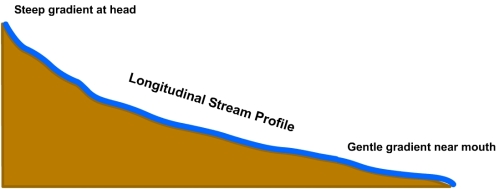 Planform describes channel sinuosity and the shape of a river’s meanders or bends.

Slope is a function of Planform
high sinuosity = lower slope
low sinuosity = greater slope
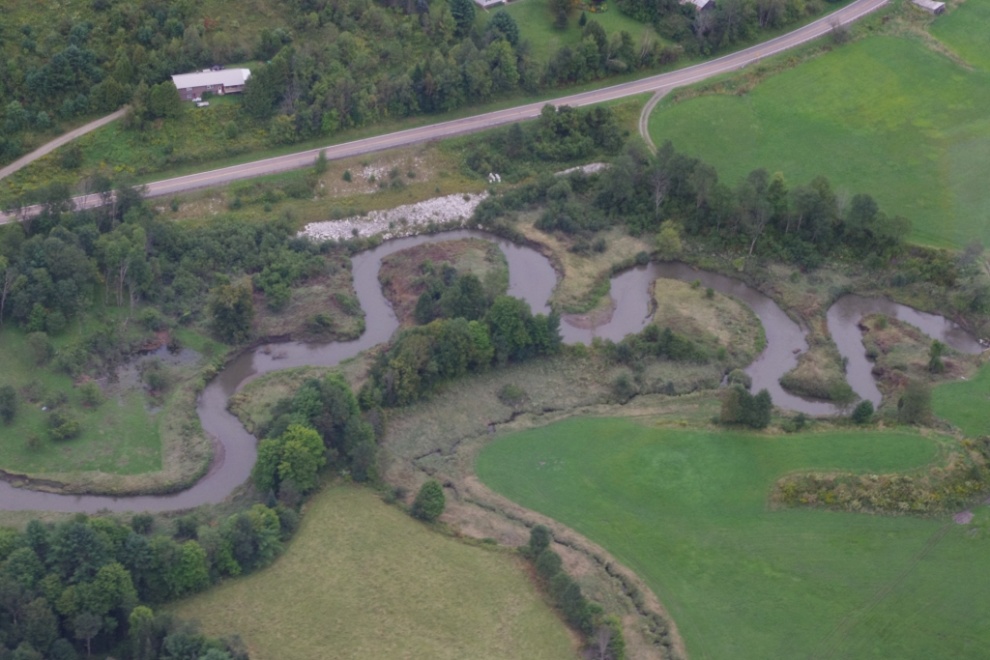 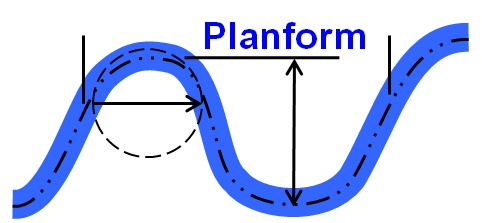 [Speaker Notes: Revised V4]
The bedform is a description of the vertical undulations or ups and downs of the bed and the size of the boundary materials such as gravels, cobbles and boulders that are part of those undulations.
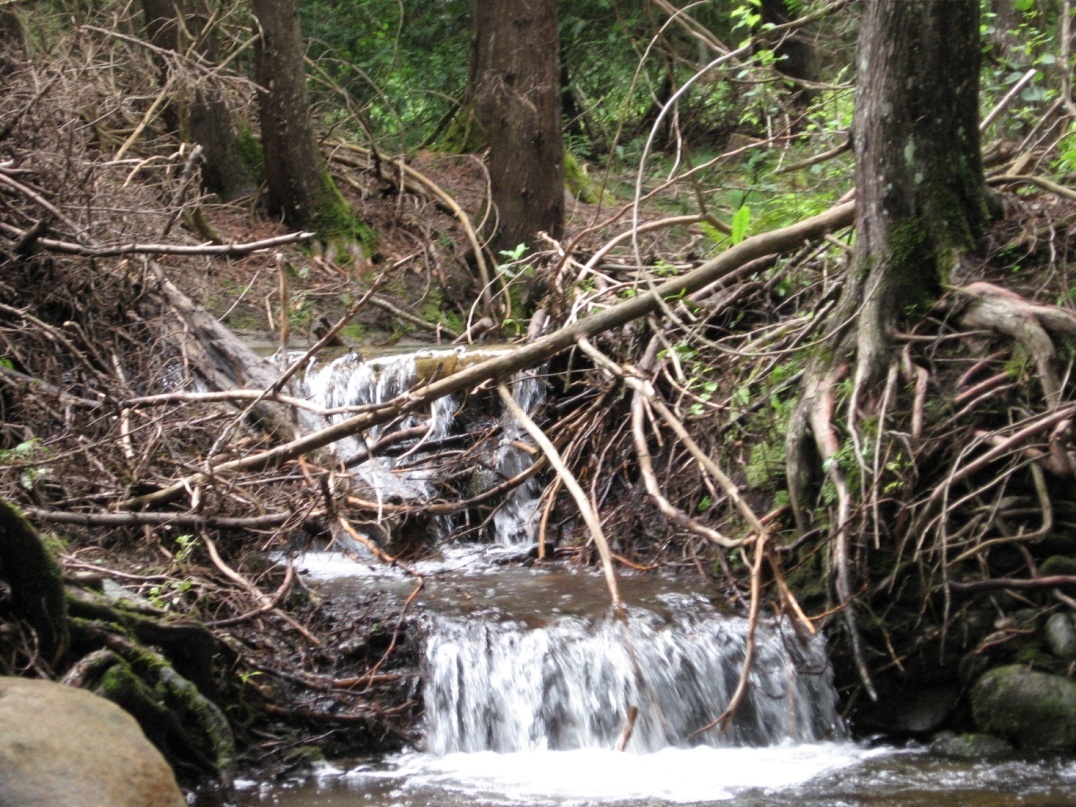 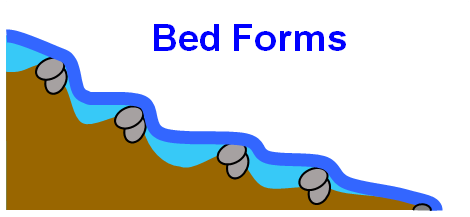 Questions:
The width and depth of the river and its floodplain are described by what aspect of its morphology?


The slope of the river is described by what aspect of its morphology?


What aspect of a river’s morphology describes the vertical undulations of its bed?
Cross Section
Click For Answer
Longitudinal Profile
Click For Answer
Bedform
Click For Answer
As discussed in Lesson 1, hydrologic and sediment regimes  describe the amount and rate at which flow and sediment are delivered to the river. In the river the power of the flow overcomes the resistance of the sediment and transports it downstream, thereby shaping the river.
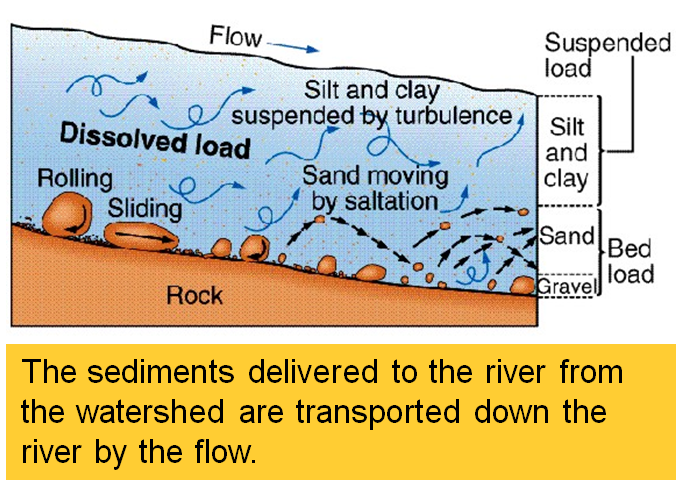 [Speaker Notes: Revised V4]
When the flow power is sufficient to transport the sediment load, the river is in balance or equilibrium, meaning it is generally stable over time.
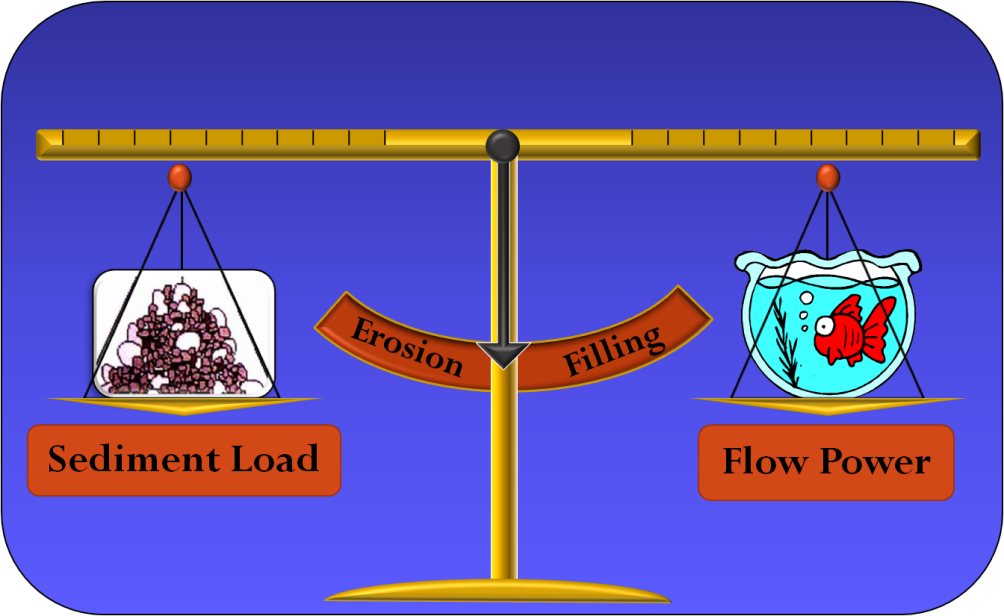 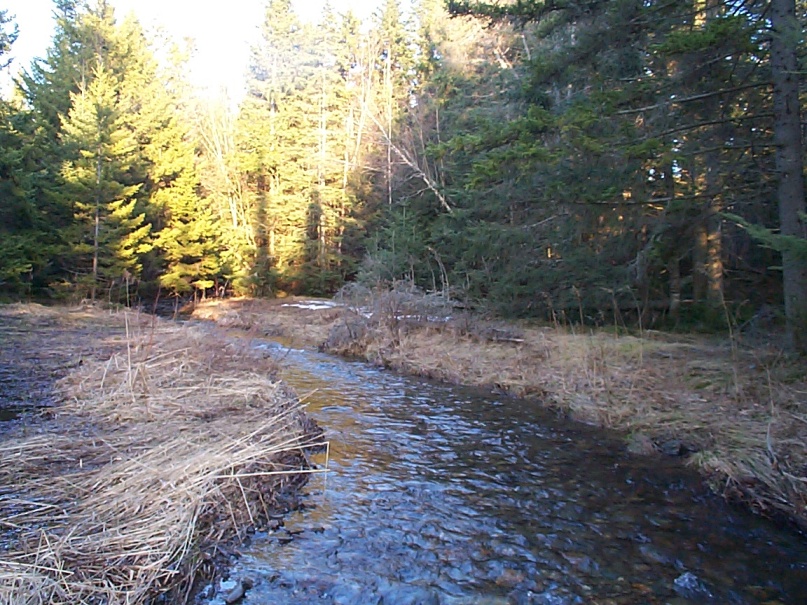 When the flow power is less than what is necessary to transport the sediment load, the channel aggrades or fills in.
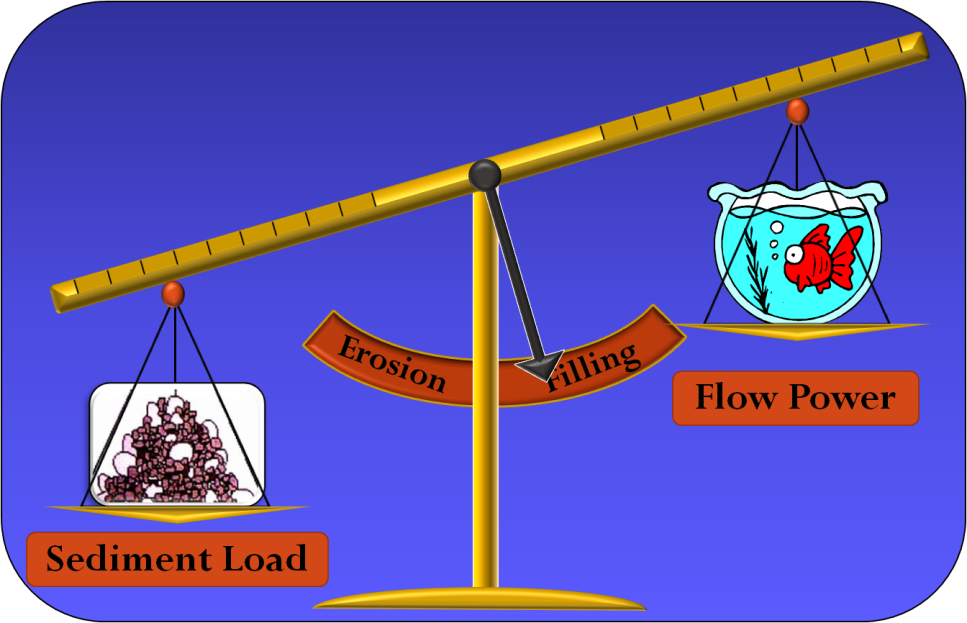 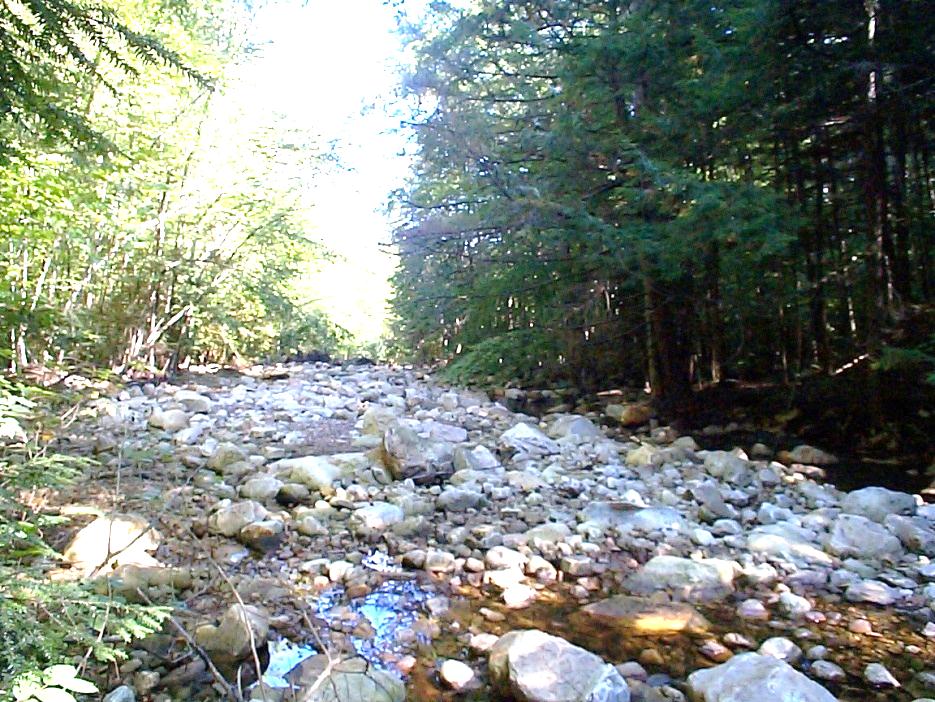 When the flow power is greater than what is necessary to transport the sediment load, the channel degrades or erodes, becoming larger.
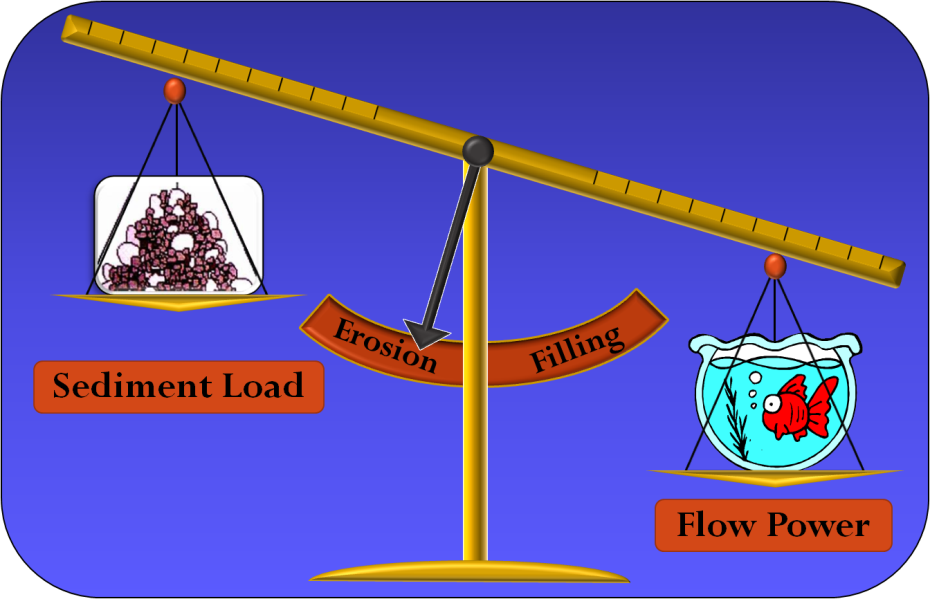 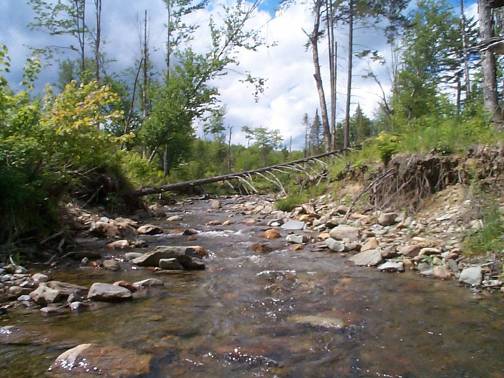 Flow power is determined by the following factors:
Amount of Flow (Volume)
Flow Depth
Slope
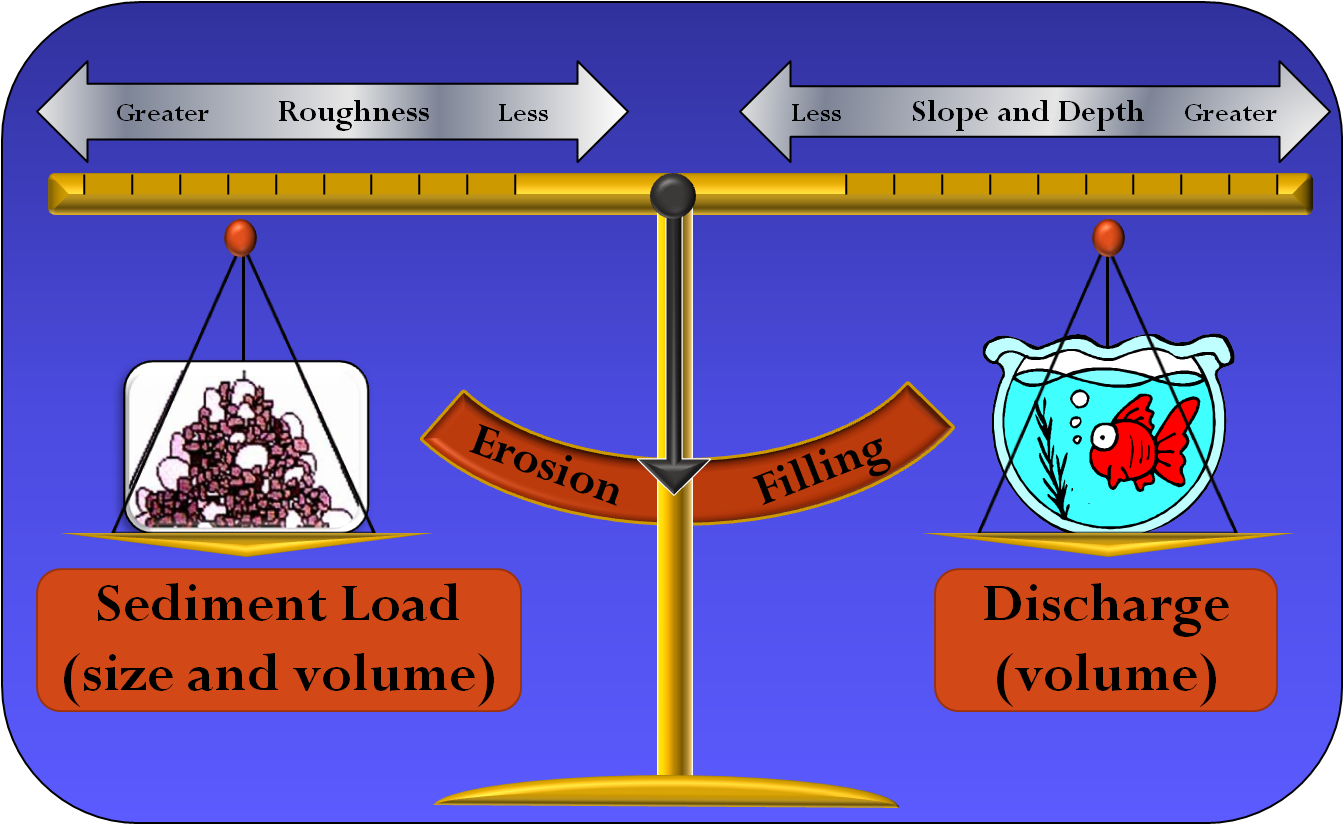 Volume, depth and slope are directly related to flow power.  If any of these factors increase, the flow power will increase and the river will degrade.
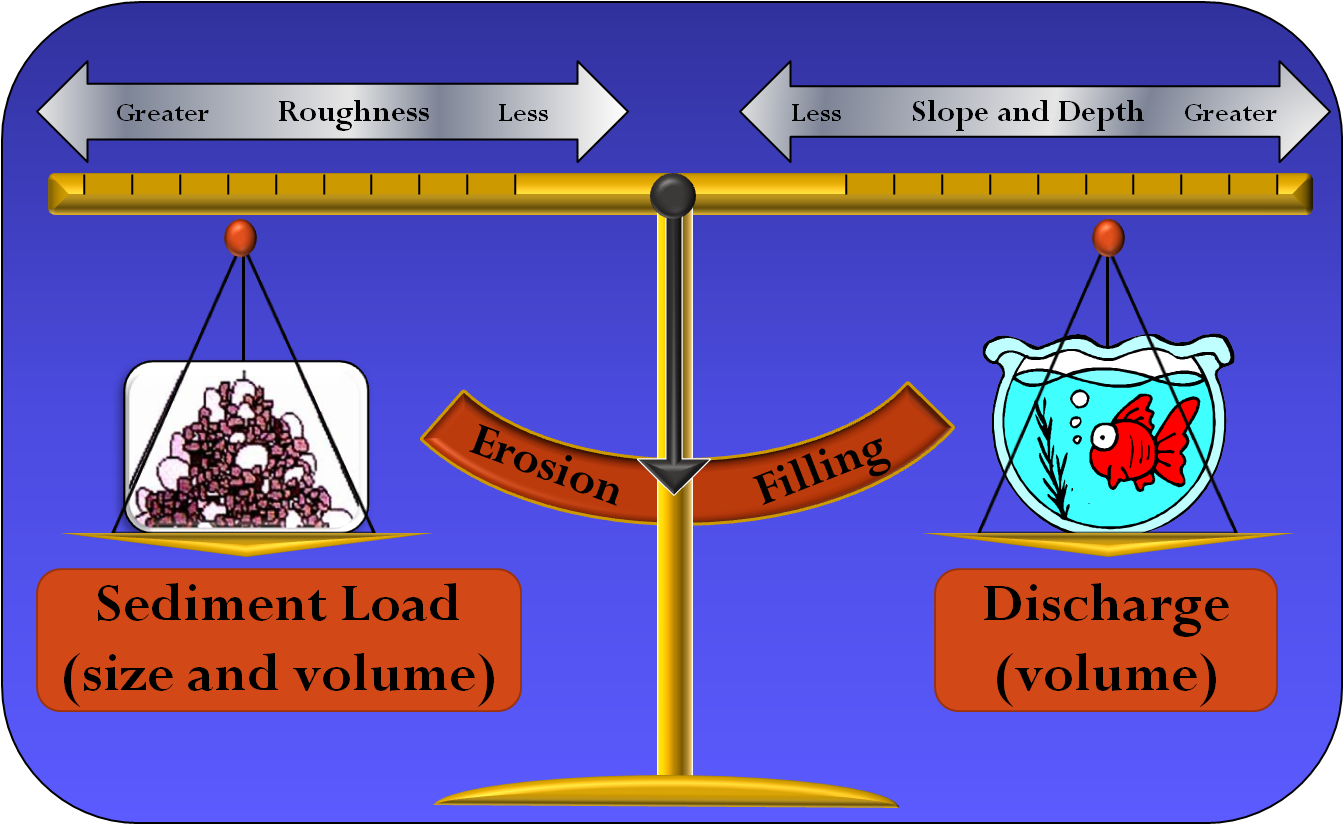 Depth depends not only on the discharge but also the channel width.  A wider channel will contain a given amount of flow at a lower depth than a narrower channel will.
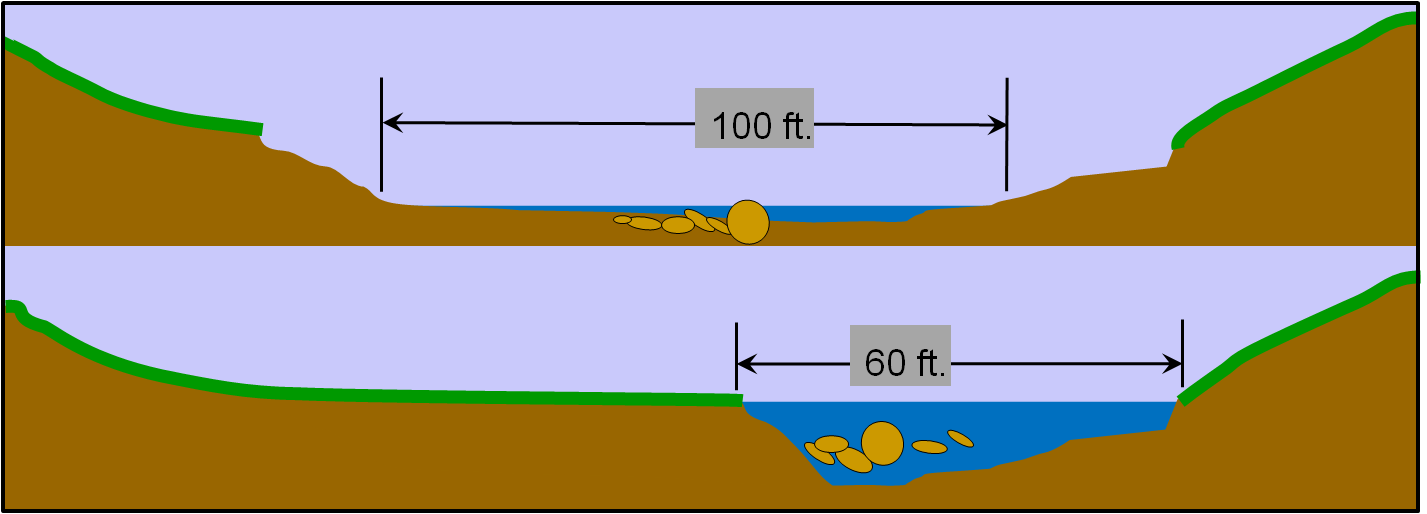 Wider Channel = Less Power
Narrower Channel = More Power
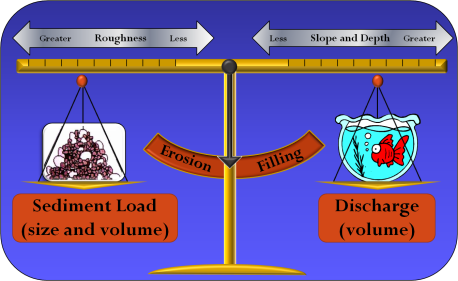 Where rivers are well connected to floodplains, high flows are able to spread out across those floodplains thereby reducing the flow depth and power in the channel during high flow events.
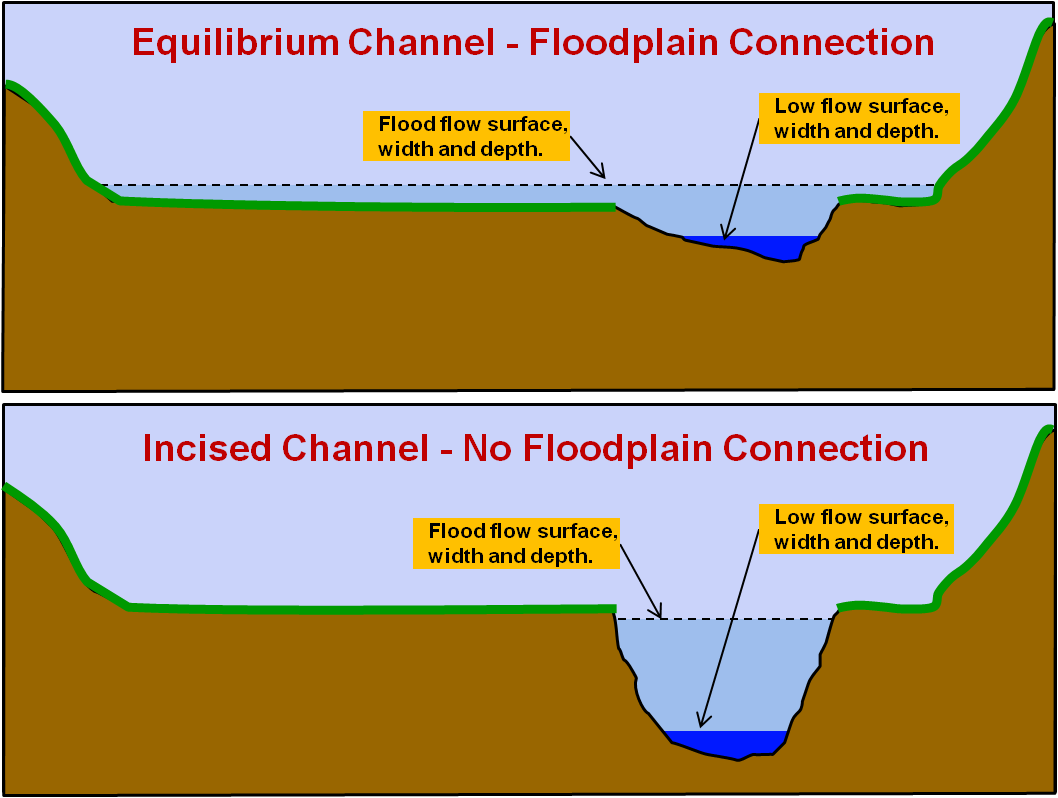 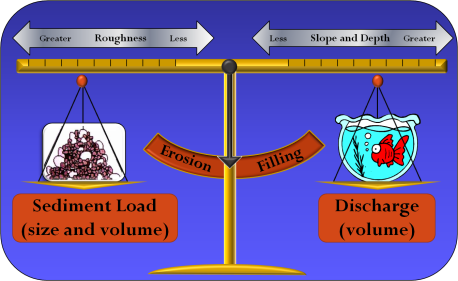 [Speaker Notes: Figure Revised V4]
Slope depends not only on the valley slope but also the extent to which the channel meanders back and forth across the valley.
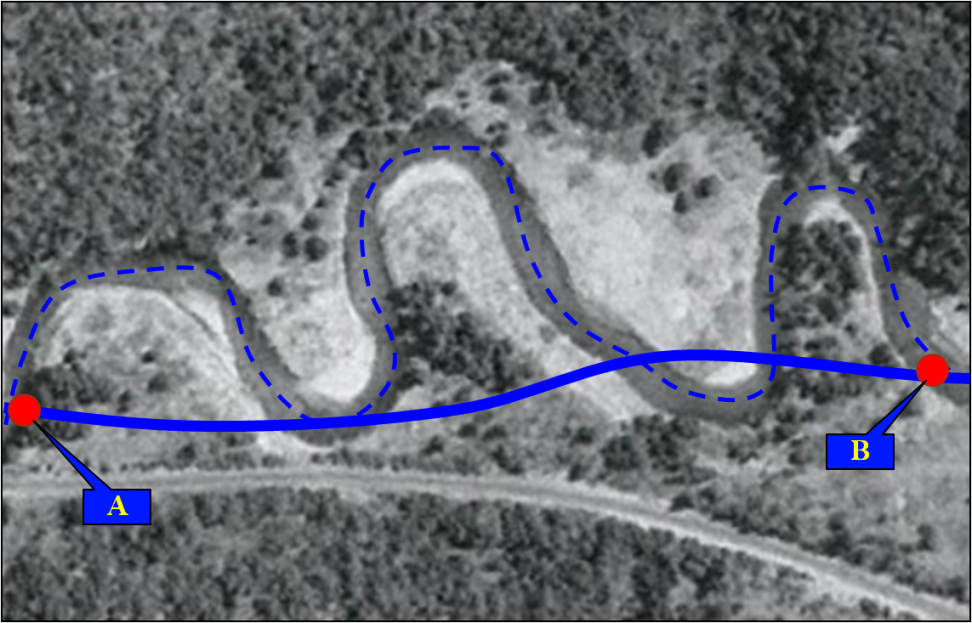 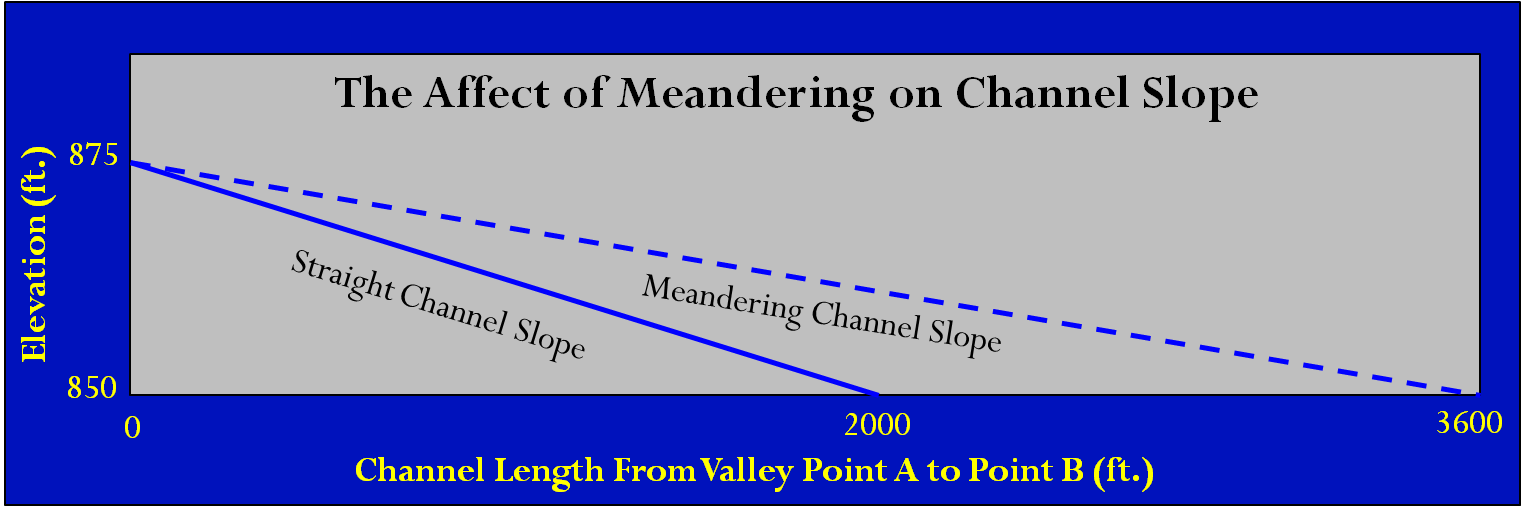 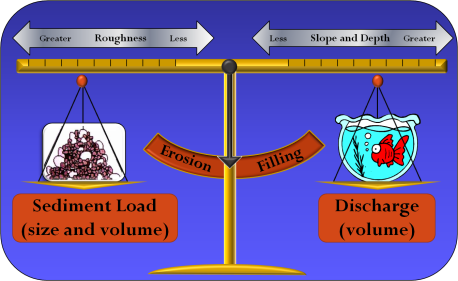 [Speaker Notes: Revised V4]
Resistance is determined by the following factors:
Sediment Size
Sediment Amount (Volume)
Roughness
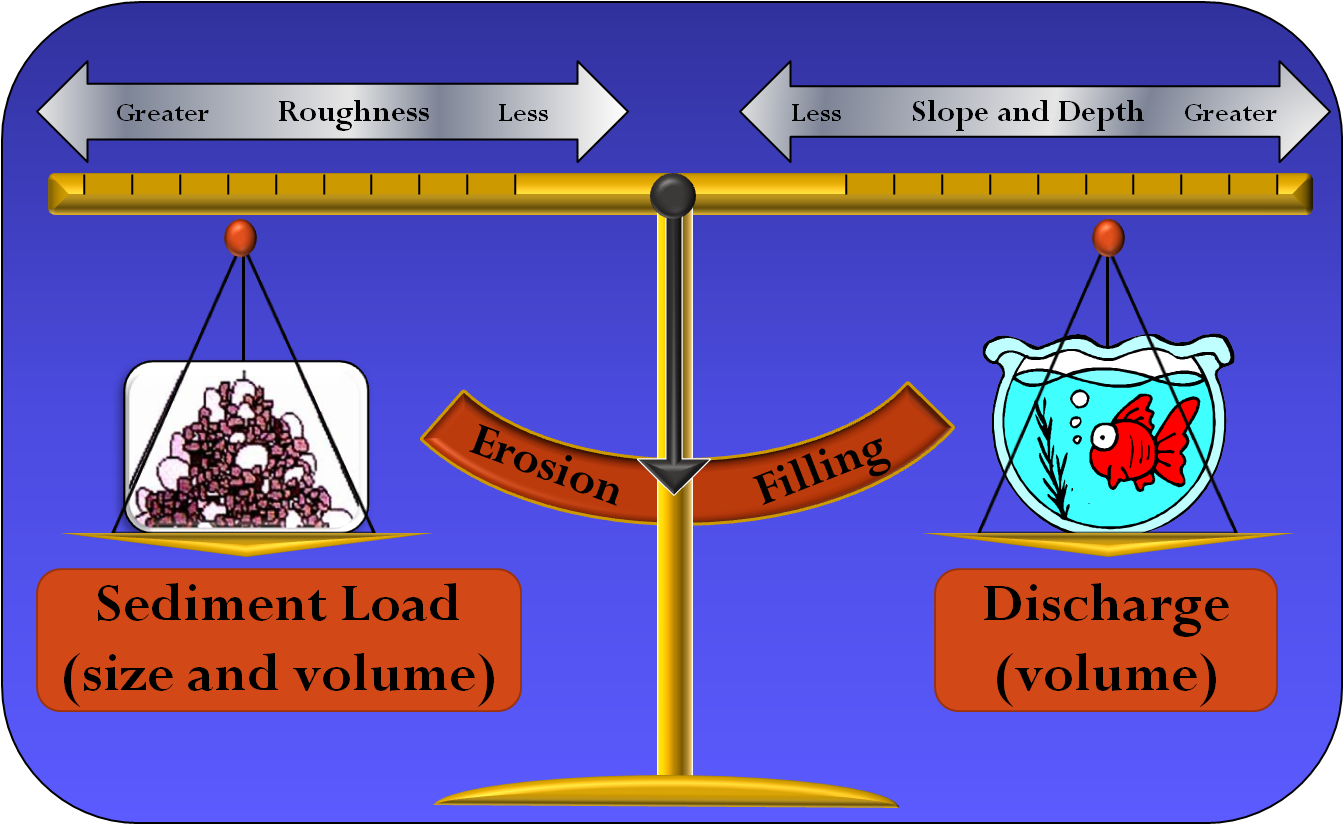 Sediment size, sediment volume and roughness are directly related to resistance.  If any of these factors increase, the resistance will increase and the river will aggrade.
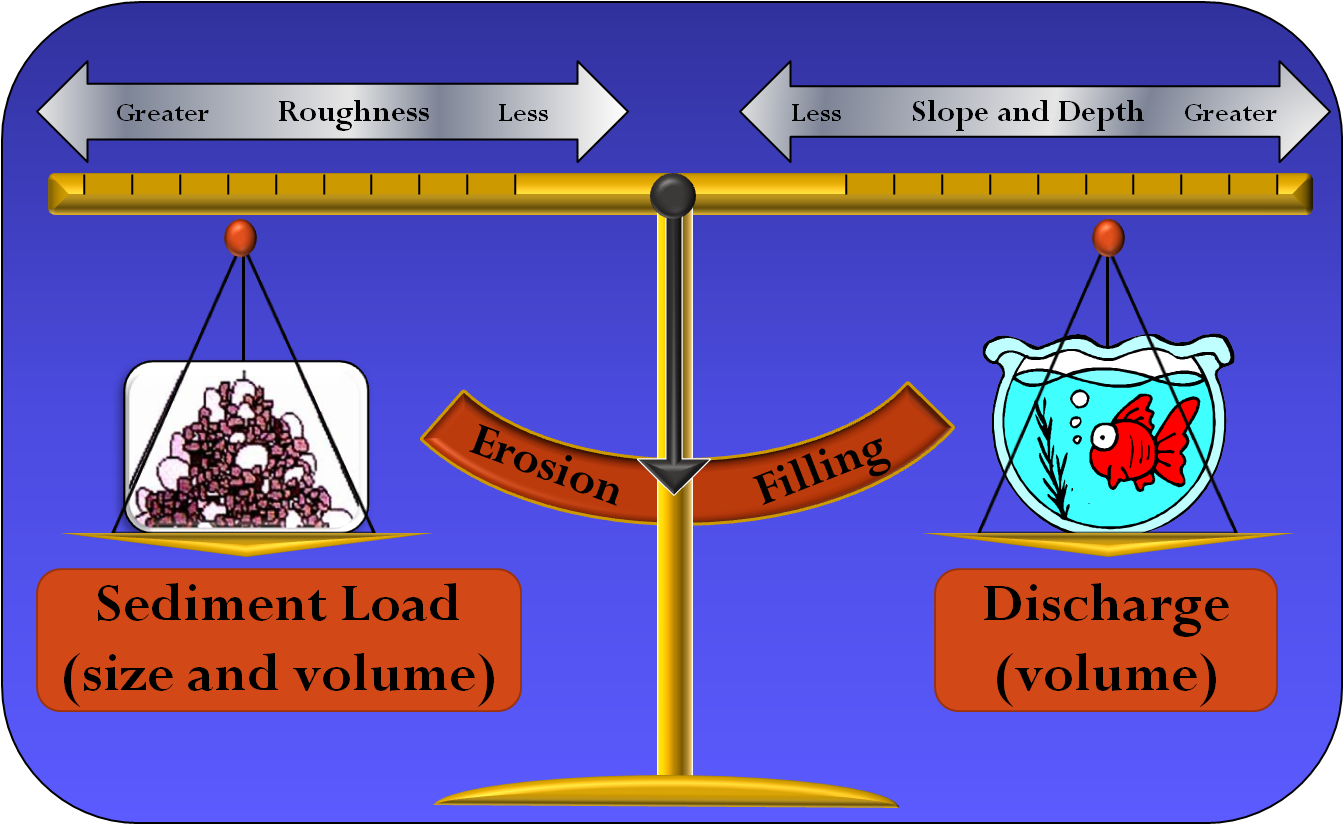 Roughness is created by bed forms such as steps and pools which dissipate the energy of the flow thereby reducing erosion of the channel.
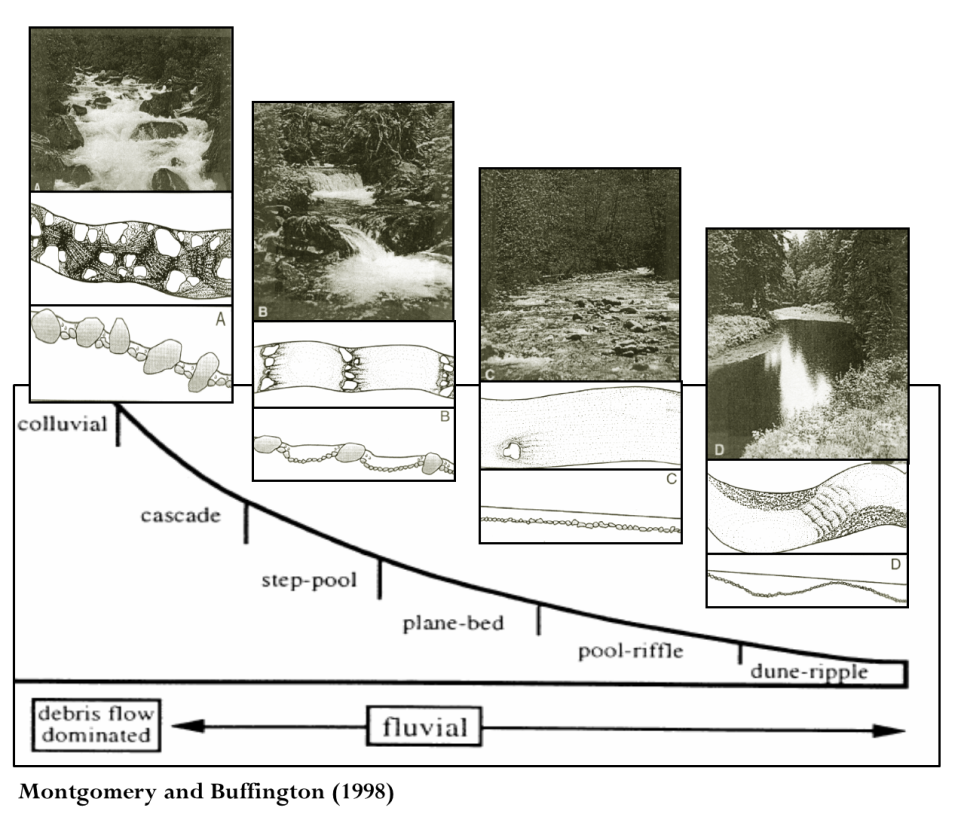 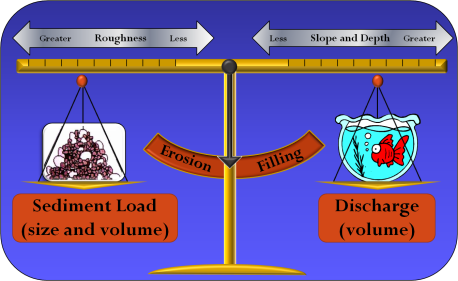 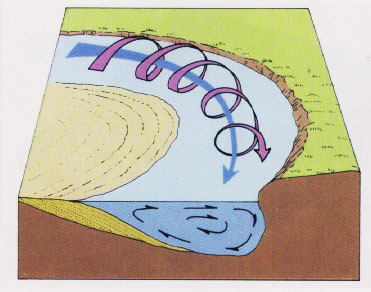 Roughness is created by meanders which cause the flow to spiral, slowing it down and reducing its energy.
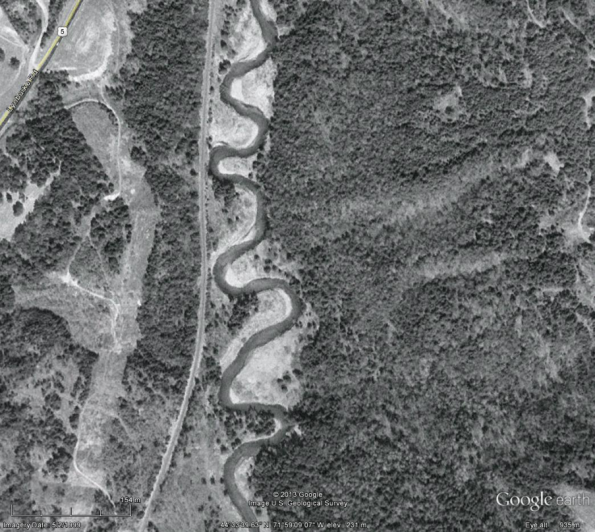 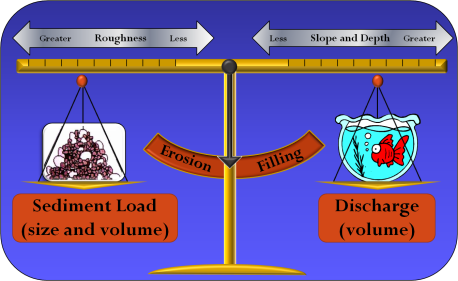 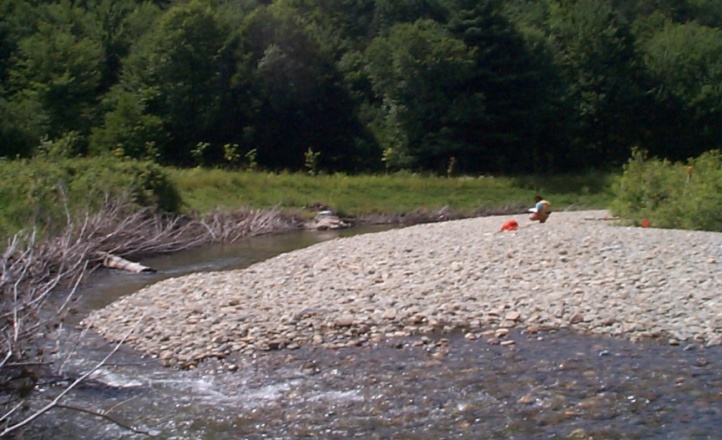 Roughness is created by gravel bars which are the first sediments to be transported during high flows and thereby absorb energy of the flow that would otherwise work to erode the boundary materials.
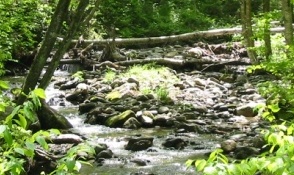 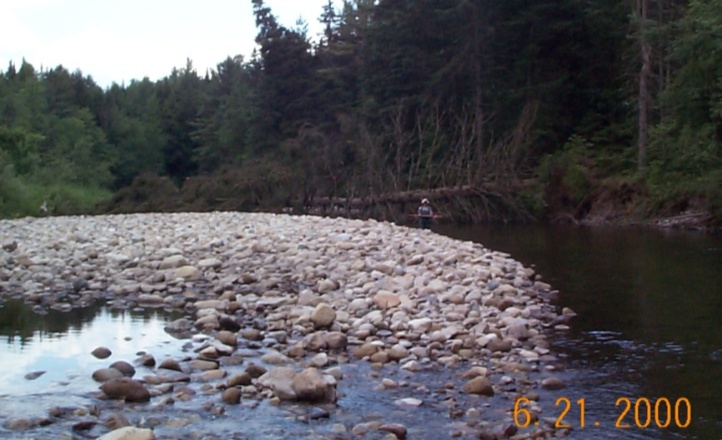 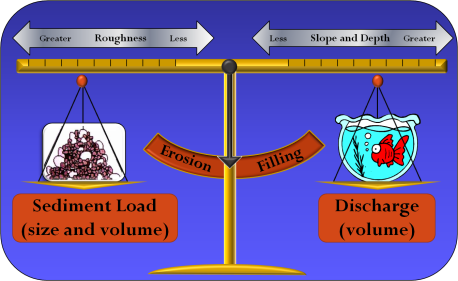 Roughness is created by large woody debris that creates a physical obstacle to the flow thereby slowing and dissipating its energy.
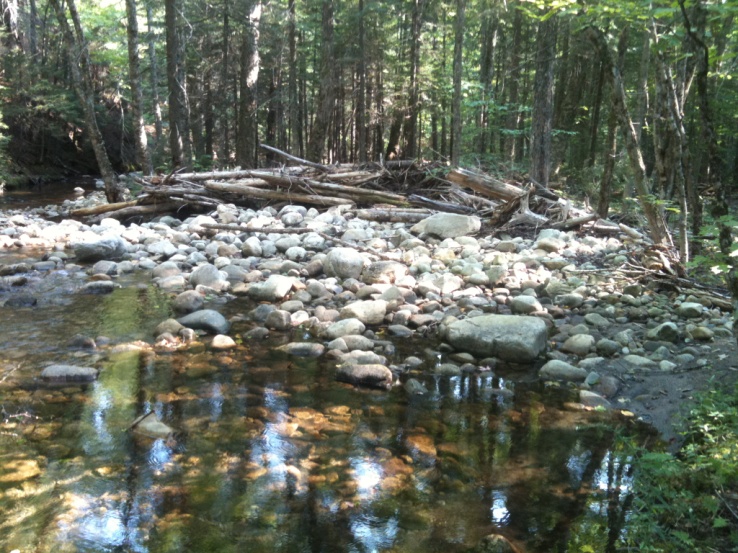 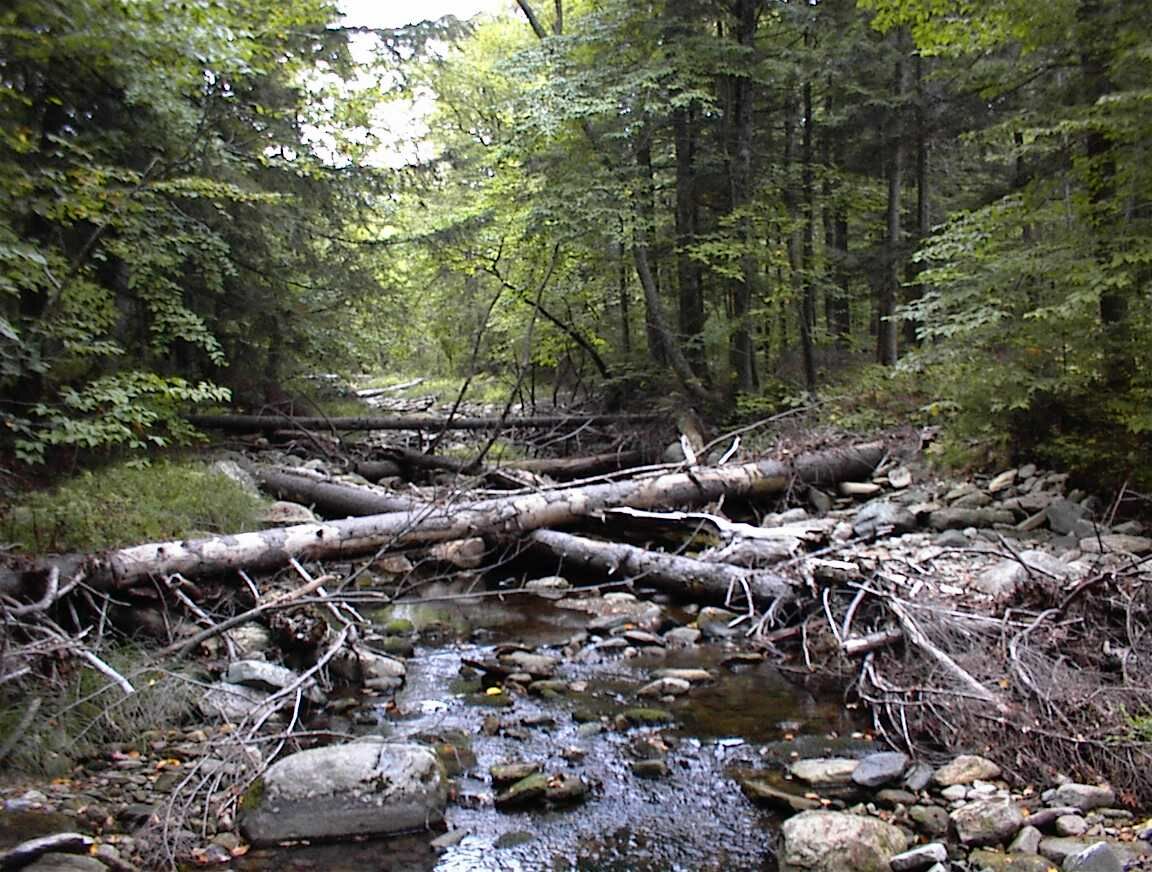 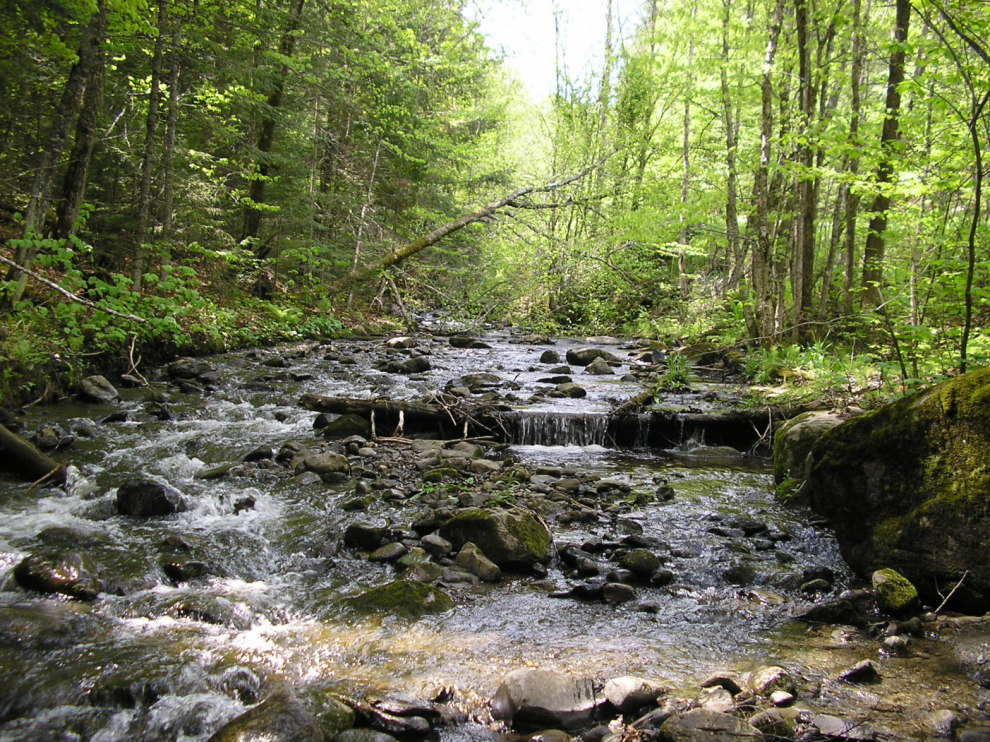 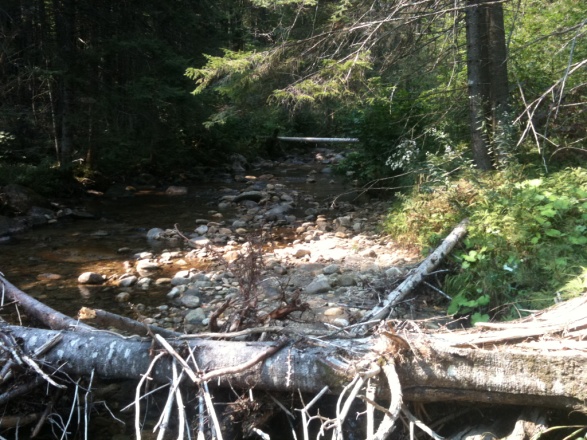 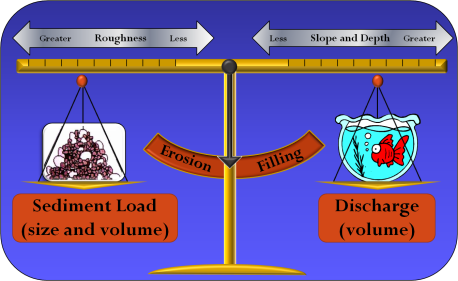 Bed forms, meanders, gravel bars and woody debris are all important components of habitat features for fish and other aquatic wildlife.
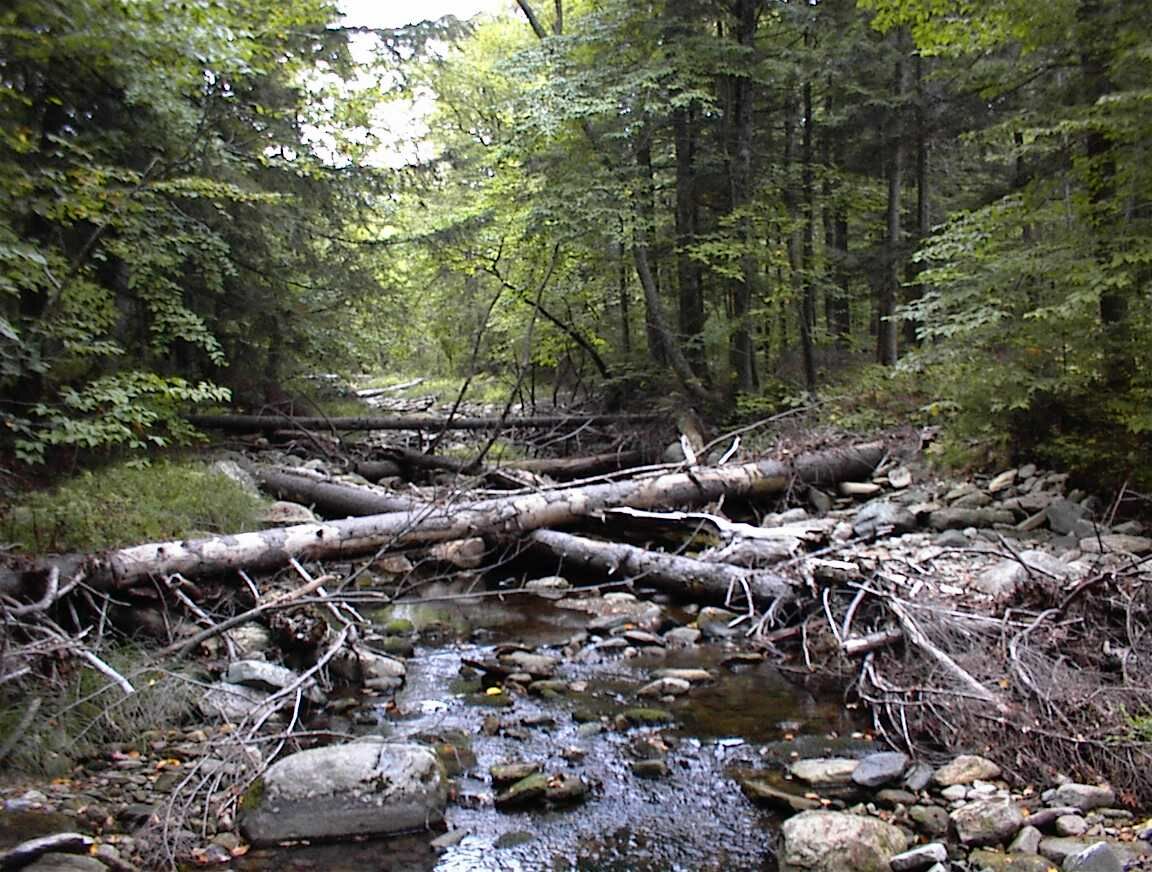 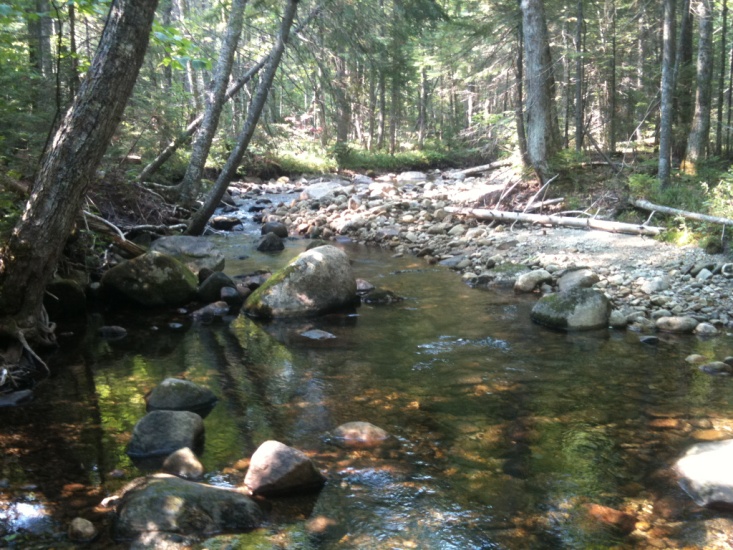 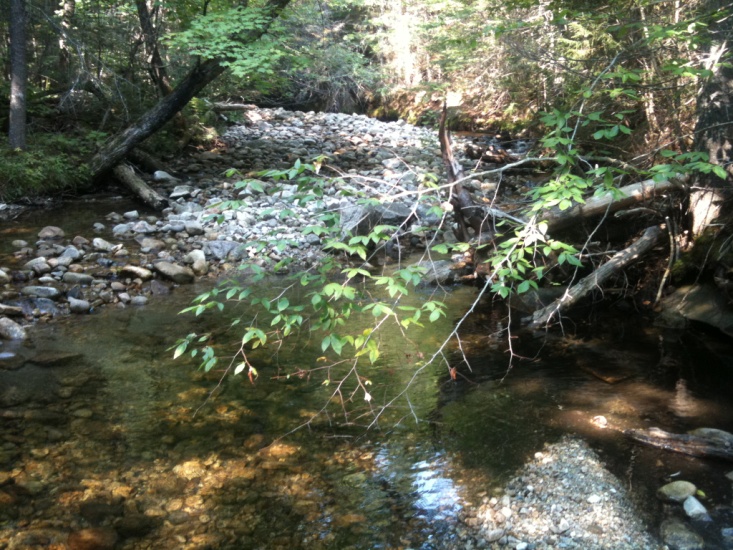 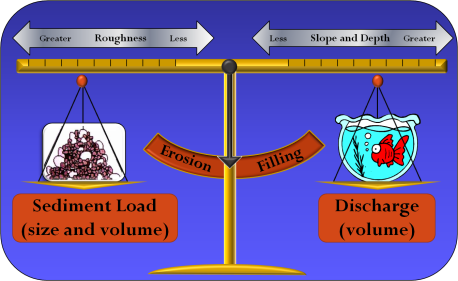 The Role of Bedforms and Floodplains in Moderating Flow Power
(Click here to play video.)
[Speaker Notes: Video 11]
In summary, river equilibrium requires that the channel have the right combination of depth, slope and roughness to create just enough flow power to transport the sediment load, but where the channel does not move vertically i.e., erode or fill in over time.
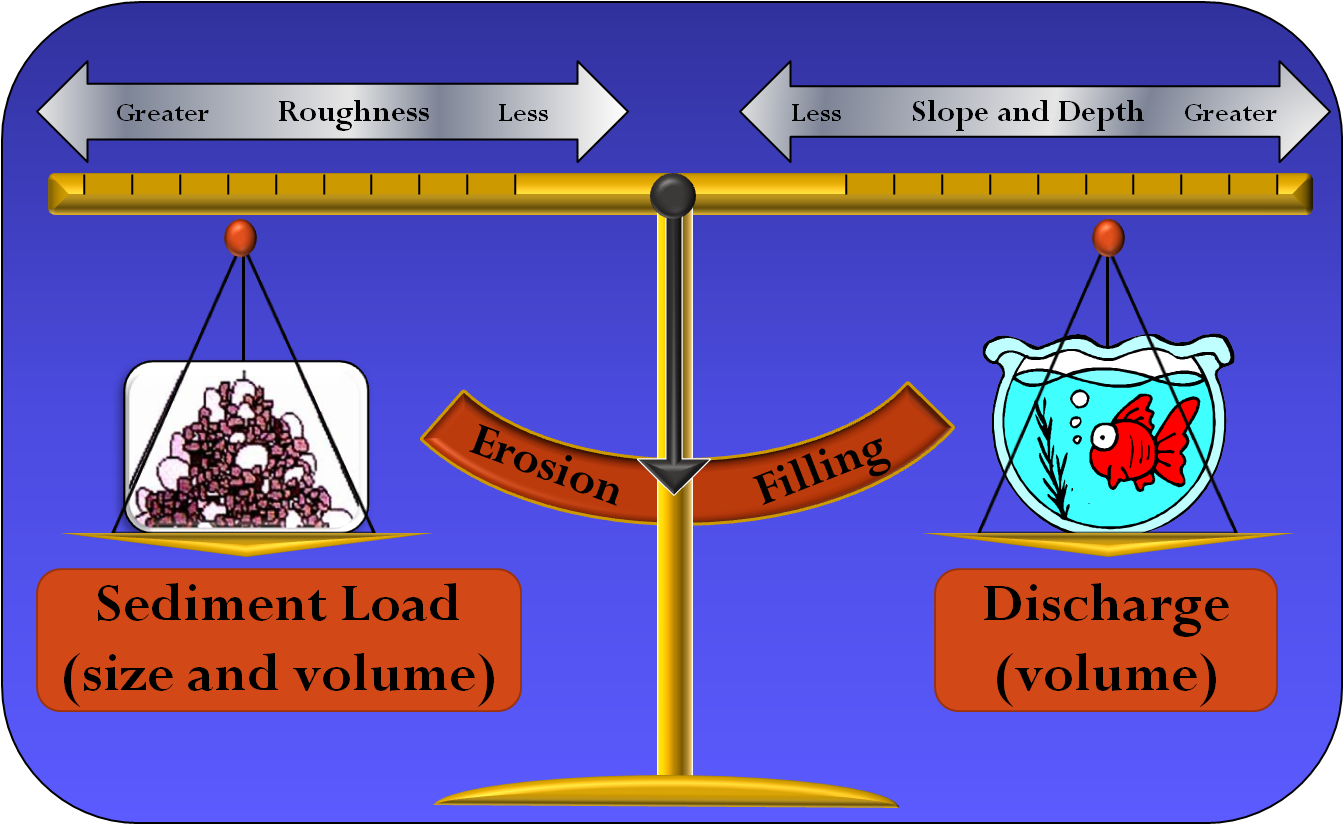 [Speaker Notes: Revised V4]
Lane’s Balance and Equilibrium
(Click here to play video.)
[Speaker Notes: Video 2]
Questions:
What factors determine how much power the flow contains?


What is the term used to describe the condition in which the flow power is just great enough to transport all of the sediment without filling in or eroding?
Discharge
Depth
Slope
Roughness
Click For Answer
Click For Answer
Click For Answer
Click For Answer
Equilibrium
Click For Answer
When subtle changes occur within a watershed or river that affect its equilibrium, one or more of the remaining factors will adjust such that the balance between flow power and sediment load is restored.  

Such adjustments occur frequently without consequence and typically go unnoticed.
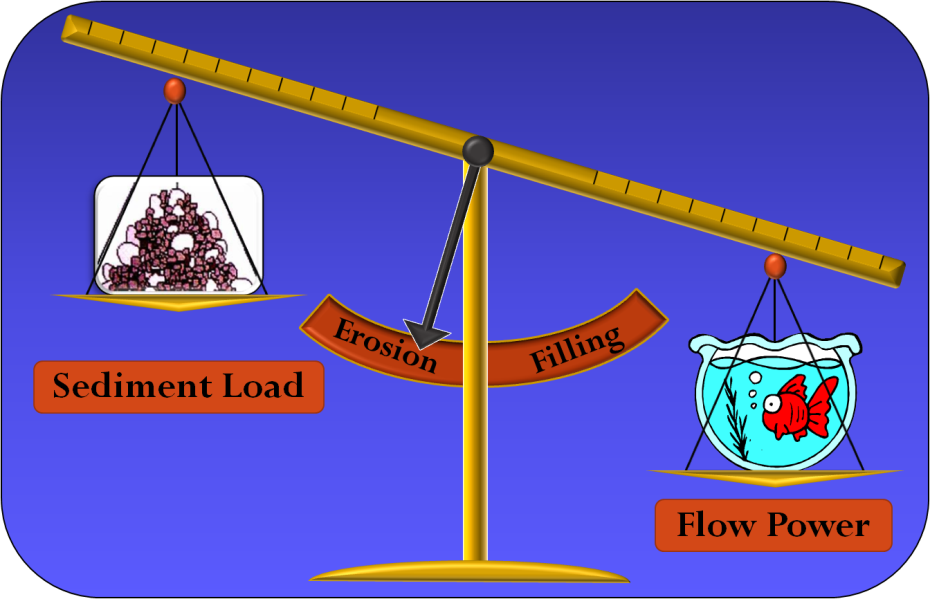 [Speaker Notes: Revised V4]
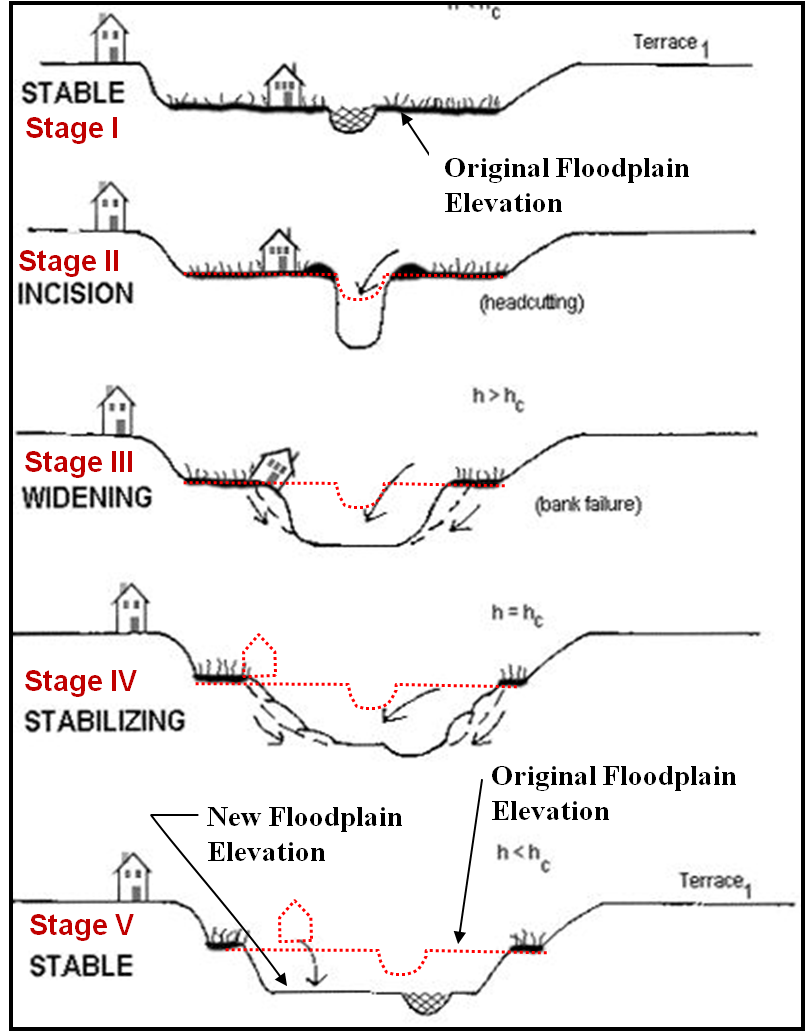 Sudden large scale changes in a watershed and/or river can result in dramatic disequilibrium which persists for tens to hundreds of years before equilibrium is restored.  This five stage process is know as channel evolution.
Channel Evolution
(Click here to play video.)
[Speaker Notes: Video 12]
Using Lane’s Balance and the Channel Evolution Model to Predict Channel Adjustments
(Click here to play video.)
[Speaker Notes: Video 3]
Questions:
What is the long term process that a river which has been destabilized by sudden and major watershed and/or channel changes goes through to reach a new equilibrium condition?

What are the consequences of channel evolution?
.
Channel Evolution
Click For Answer
Degradation of water quality.
Increased erosion damages.
Degradation of aquatic habitat.
Click For Answer
Click For Answer
Click For Answer
Lesson 3: Rivers and Human Developments
The flood-related processes,  erosion and deposition, are the physical adjustments by which rivers maintain an equilibrium condition.
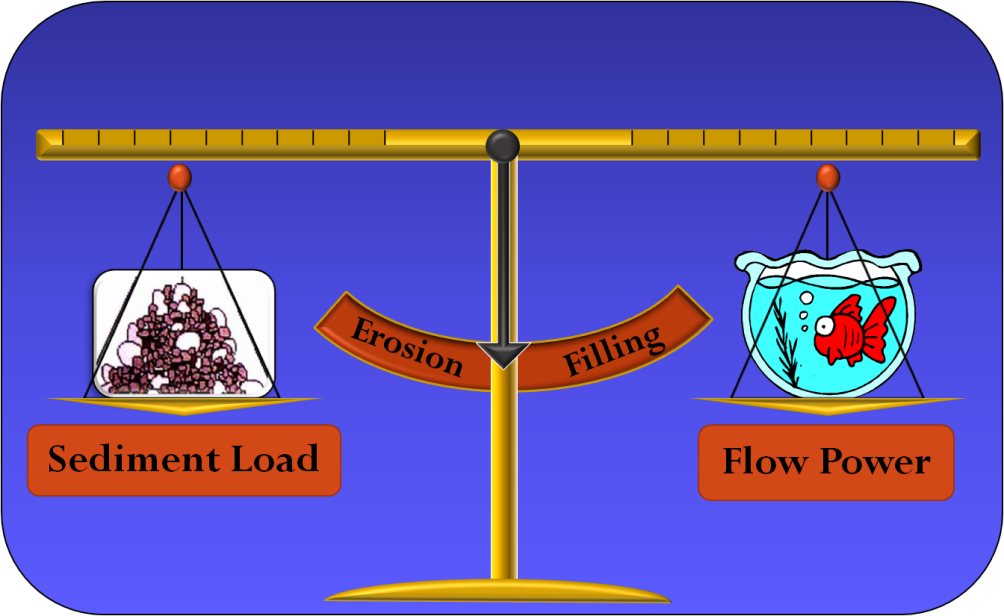 [Speaker Notes: Revised V4]
Ironically, those flood processes, which erode and deposit sediment, form level lands that are the most easily developed for roads and buildings, and, at the same time, are the most hazardous.
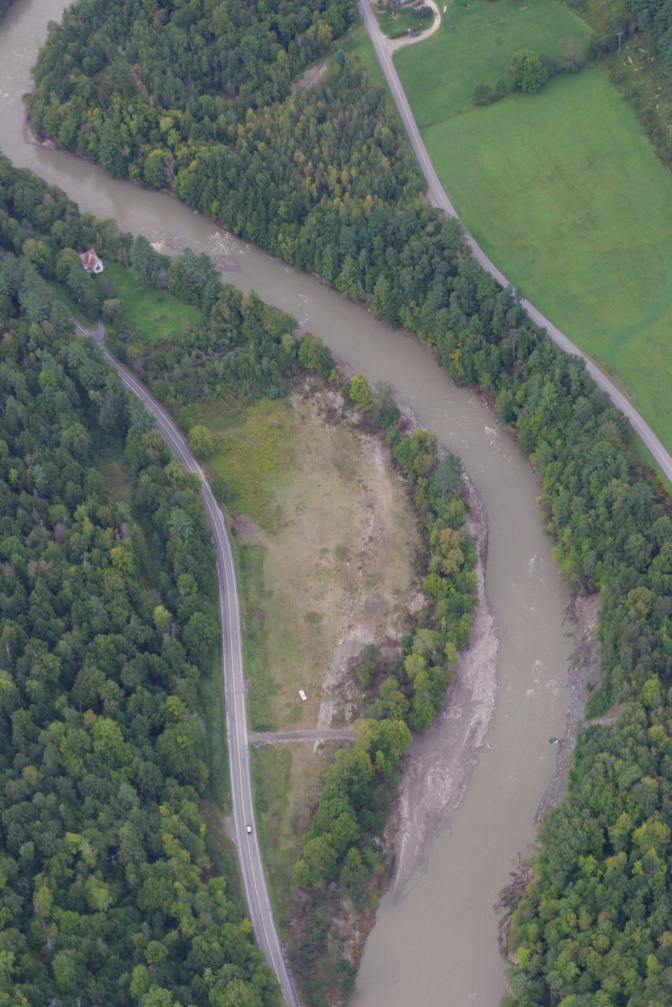 [Speaker Notes: Revised V4]
Managing public infrastructure in erodible, hazardous areas requires the knowledge to minimize conflicts with the channel adjustment processes imperative to the maintenance of equilibrium conditions. 

For instance:
How does road and bridge infrastructure change flow and sediment regimes or channel slope, depth, and roughness and cause disequilibrium, where severe erosion hazards may follow?
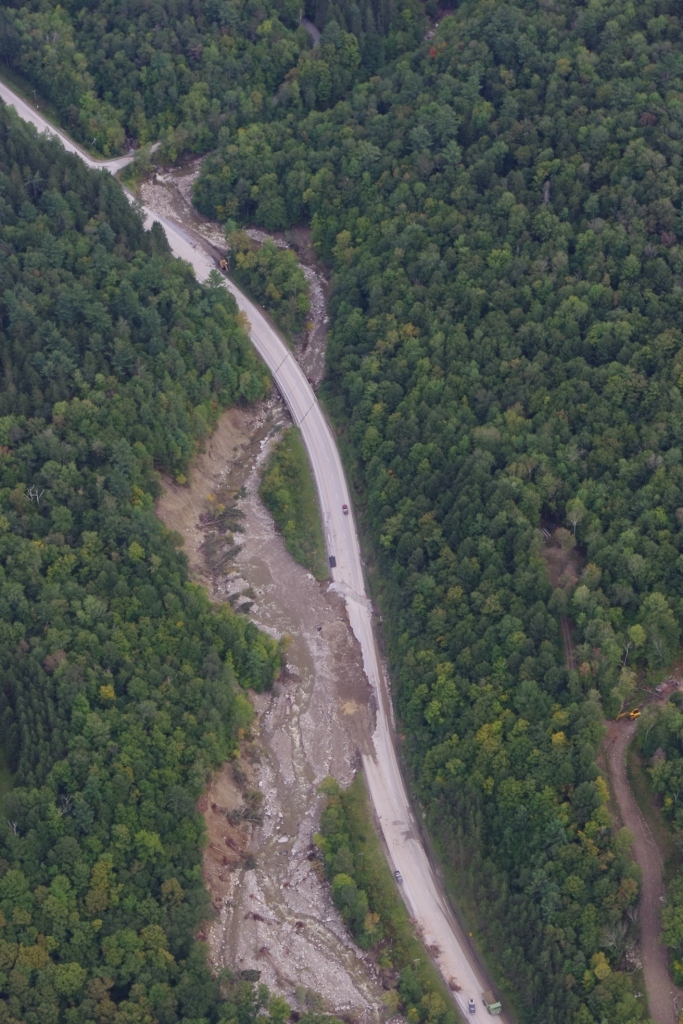 [Speaker Notes: Revised V4
V2 Slide 61 has been removed]
Flooding, Channel Adjustments and Erosion Hazards
(Click here to play video.)
[Speaker Notes: Video 4]
Questions:
What river processes are responsible for much of Vermont’s flat landscapes?


What type of flood damage has resulted in the greatest loss in Vermont?
Erosion
Flooding
Click For Answer
Click For Answer
Erosion Damage
Click For Answer
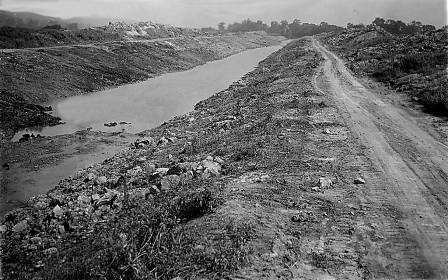 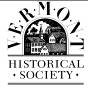 For centuries we have attempted to control rivers in order to settle conflicts between the natural adjustments of rivers and human land uses and developments.  This approach has had consequences.
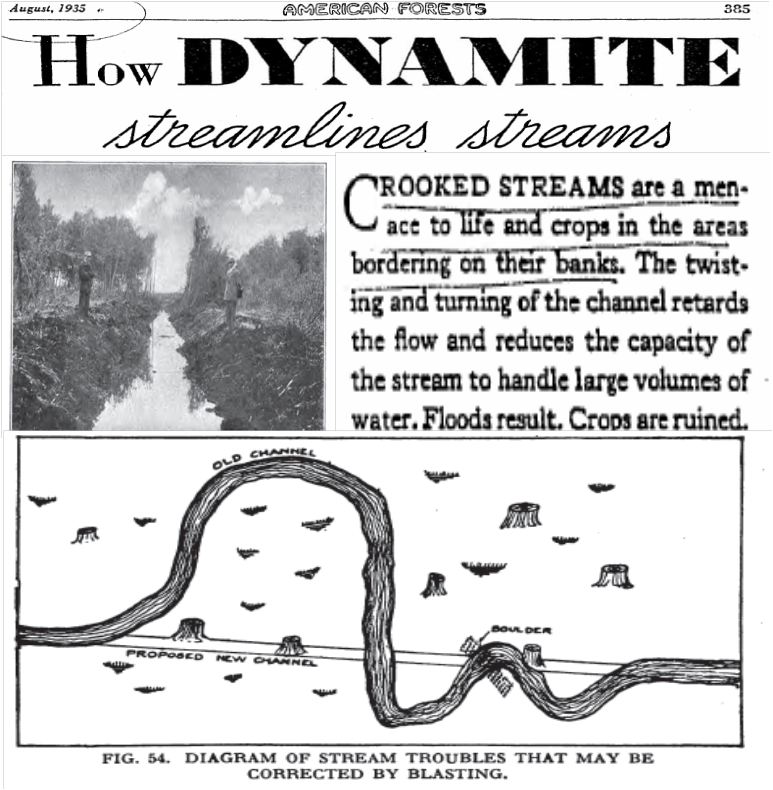 Historic watershed-scale land cover changes have dramatically changed flow and sediment regimes, thereby altering river equilibrium.
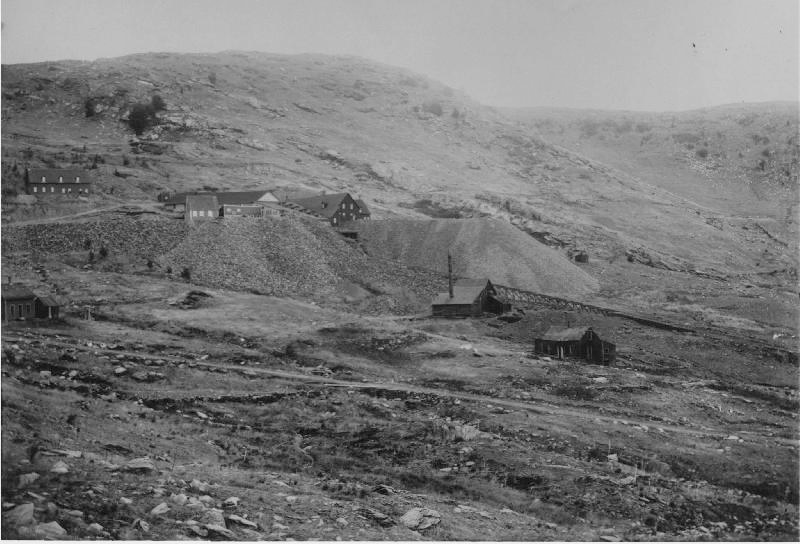 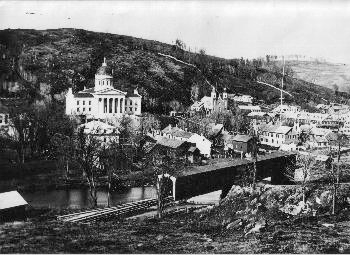 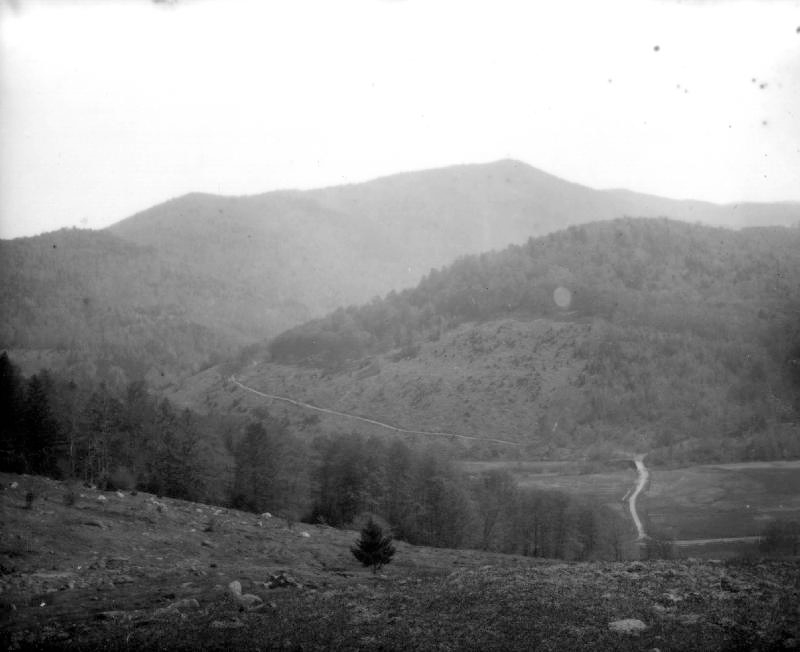 Land cover changes such as the conversion of agricultural lands to urban, continue to alter watershed hydrologic regimes today.
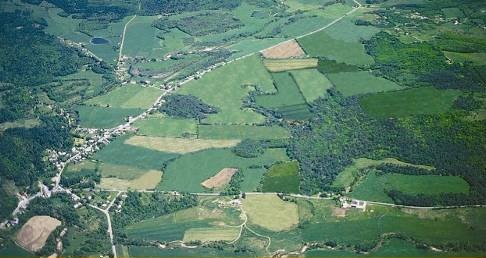 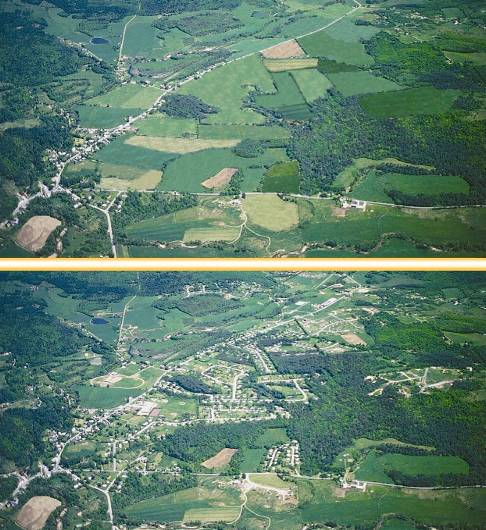 River straightening to make way for roads and other developments has resulted in increased channel slopes thereby altering the equilibrium of the river.
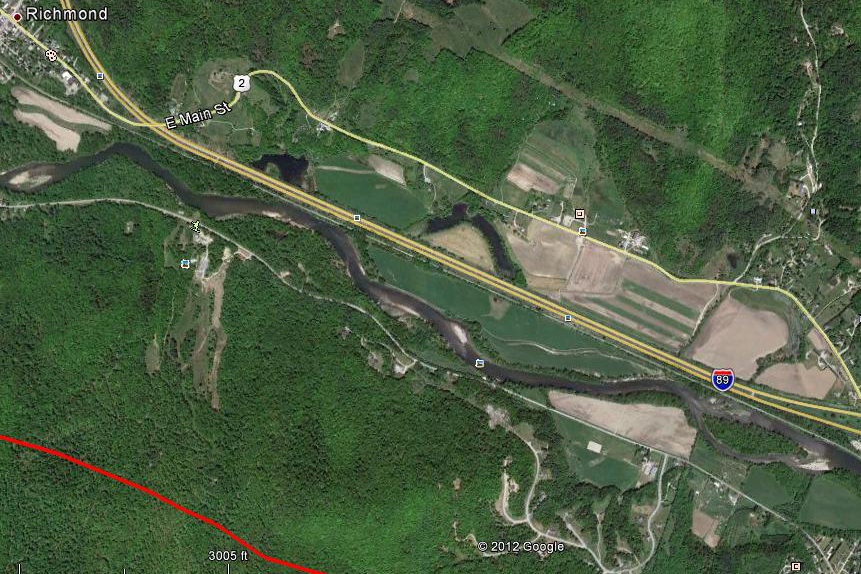 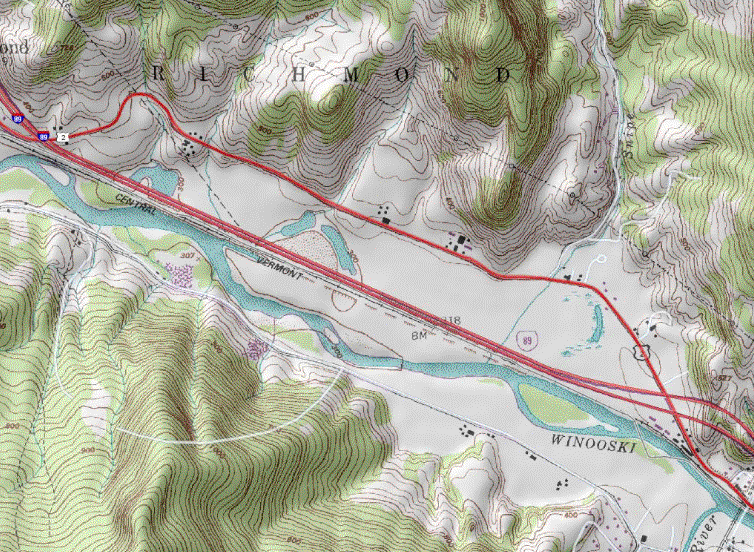 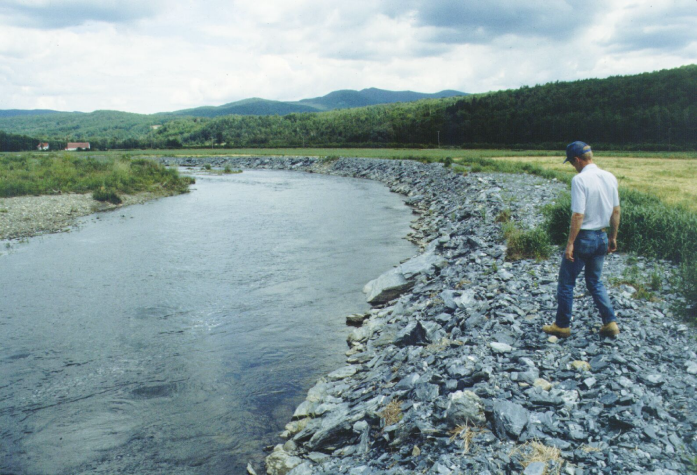 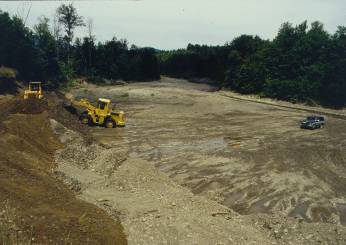 Channel dredging and armoring  has altered the depth and roughness of channels thereby creating river disequilibrium.
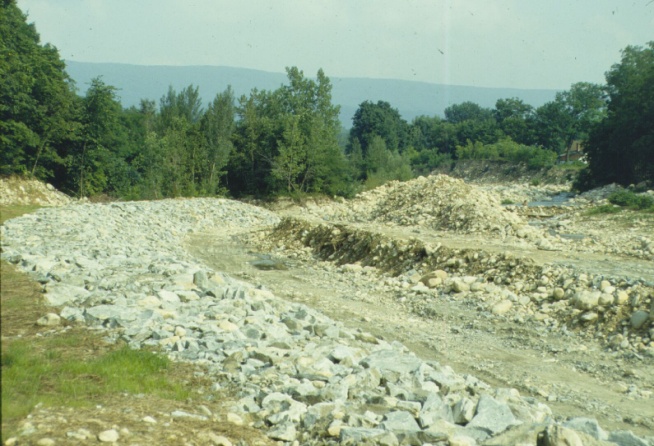 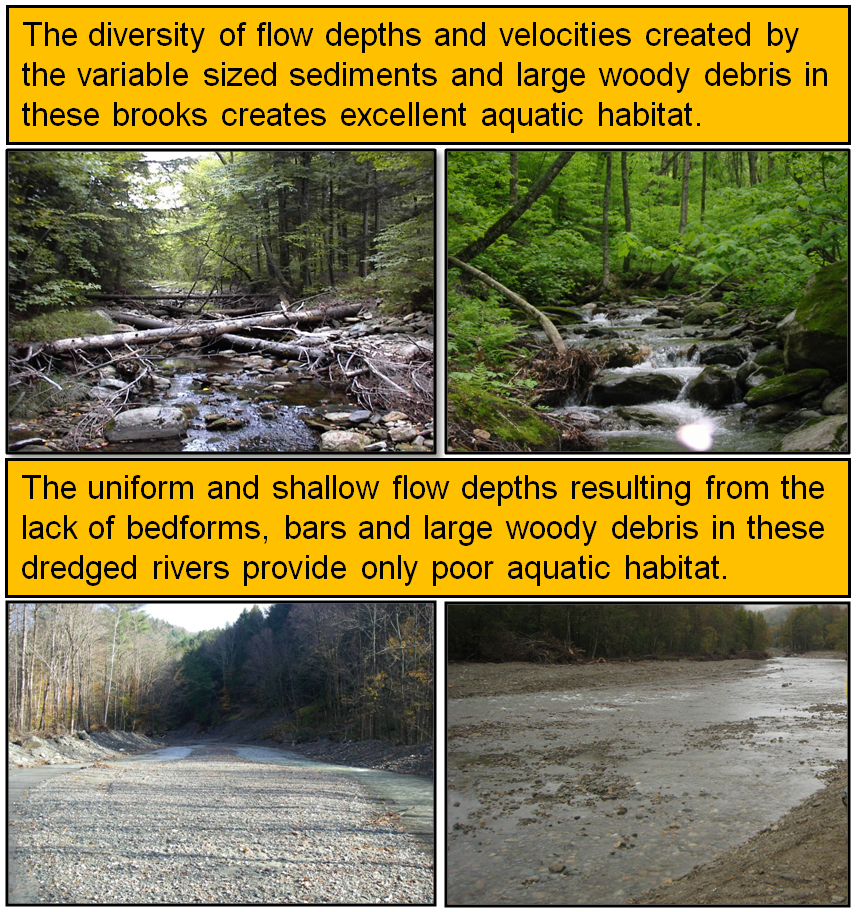 Dredge and armor activities have also significantly degraded the habitat value of rivers.
These land use and channel management activities have resulted in significant channel evolution.

Of  1,500 river miles assessed in Vermont, 75% have been found to be in the incising, widening and stabilizing stages of the evolution process.
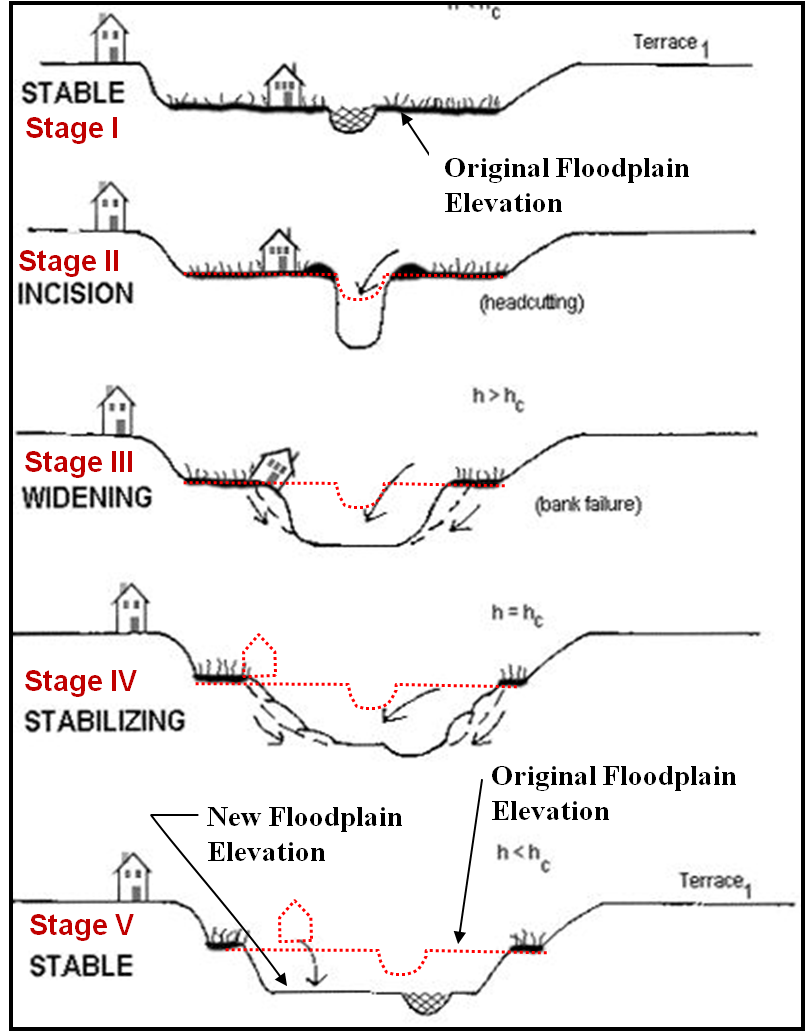 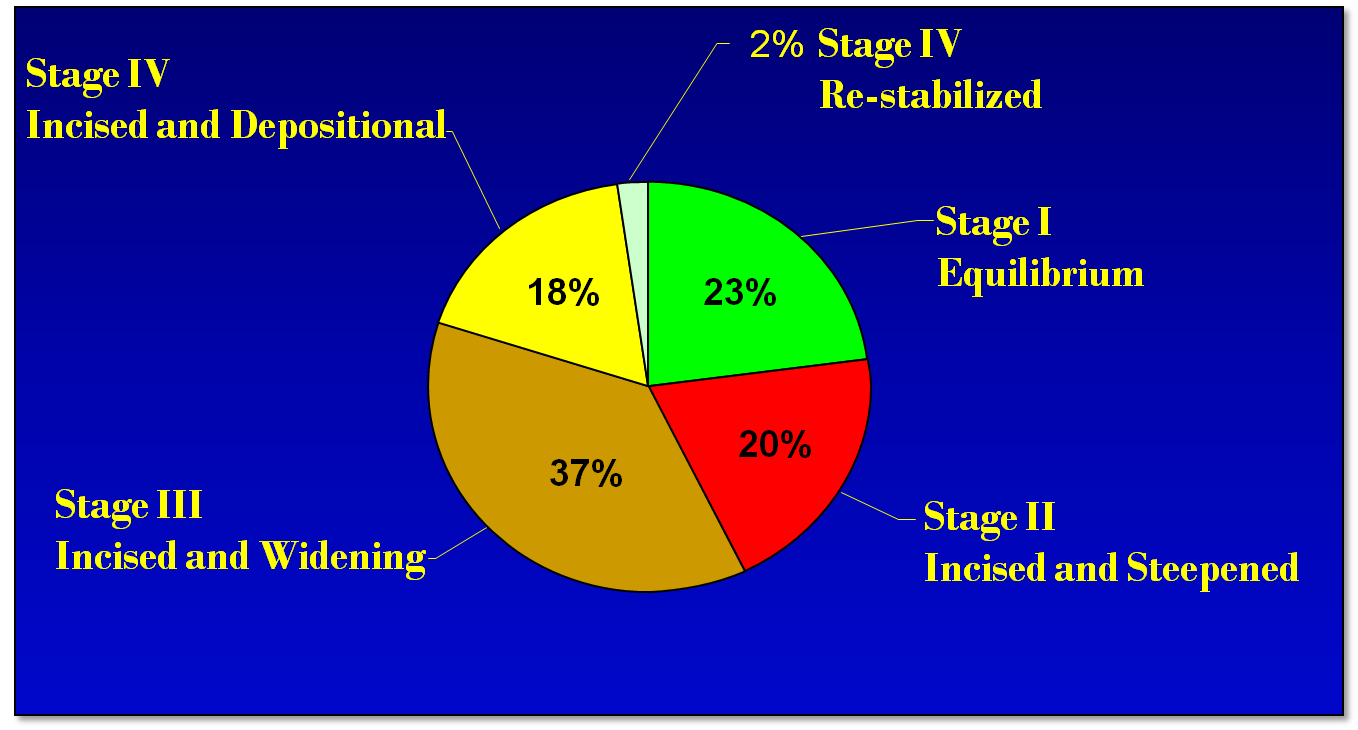 A History of River Management
(Click here to play video.)
[Speaker Notes: Video 5]
Questions
What river process has been triggered by the widespread watershed and river alterations traditionally implemented to settle conflicts between river adjustments and human land uses and developments. 


What percentage of the 1,500 miles of river assessed by the River Management Program has been found to be in an unstable stage of channel evolution?
Channel Evolution
Click For Answer
75%
Click For Answer
Lesson 4: River Management Going Forward
If we can begin to use our understanding of rivers to work with their natural processes and manage them toward the equilibrium condition we can greatly reduce erosion hazards and increase public safety, improve fish and wildlife habitat and protect water quality.
Managing for equilibrium requires the planning for future development with consideration to maintaining stable hydrologic and sediment regimes.
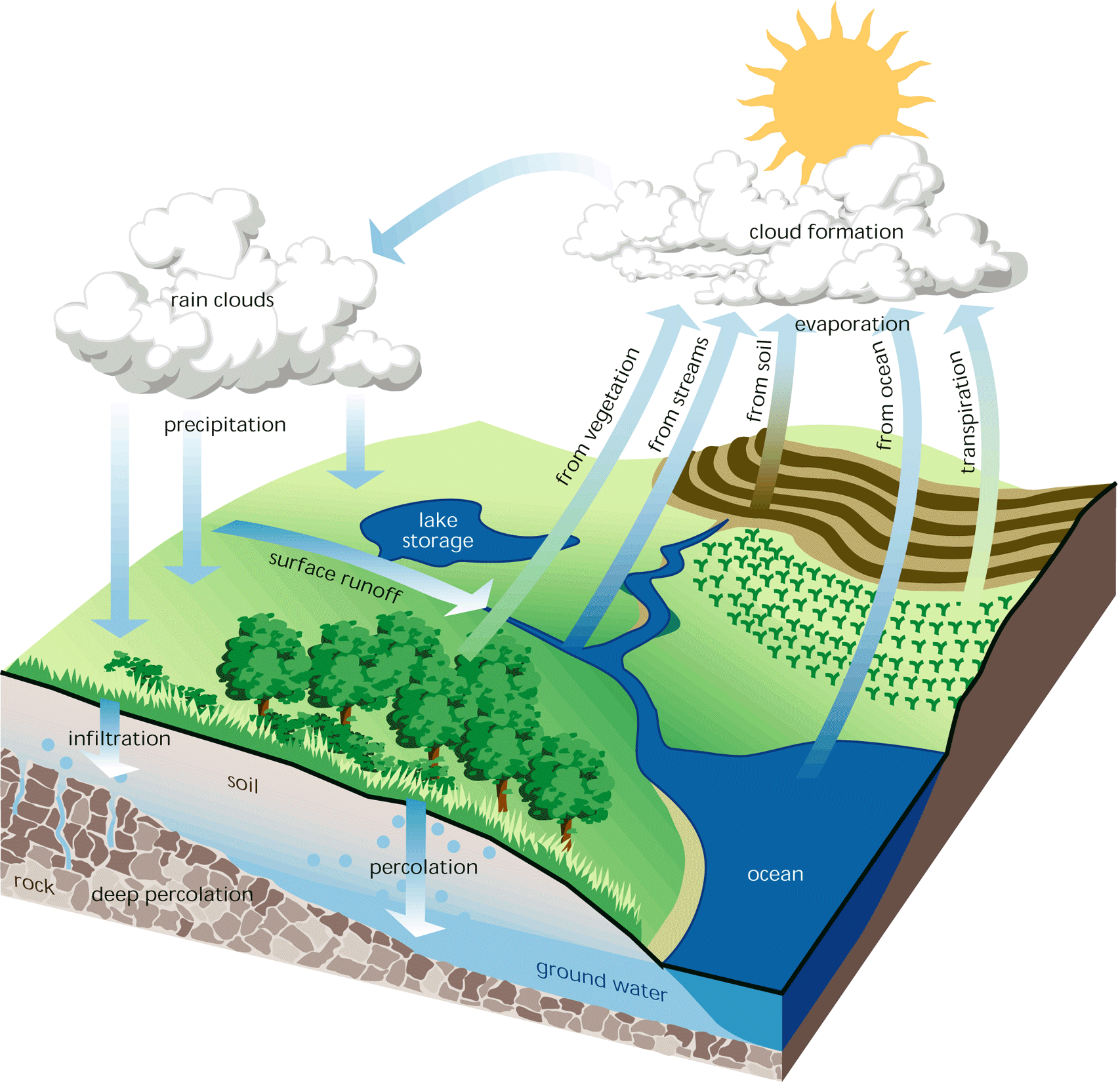 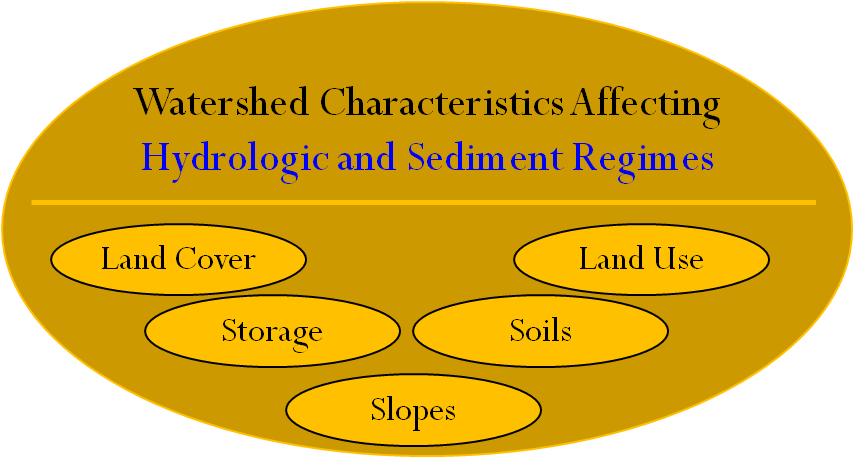 Managing for equilibrium requires respect for river floodplains so they may serve their critical energy dissipation role and provide room for rivers to adjust as necessary to maintain an equilibrium condition.
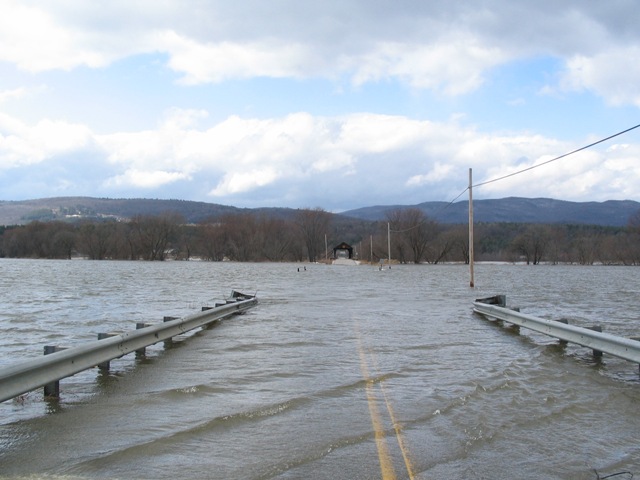 Managing for equilibrium requires design and maintenance of roads and crossings with consideration to the channel depth, slope and roughness factors that determine flow power and the erosion and deposition processes that govern equilibrium conditions.
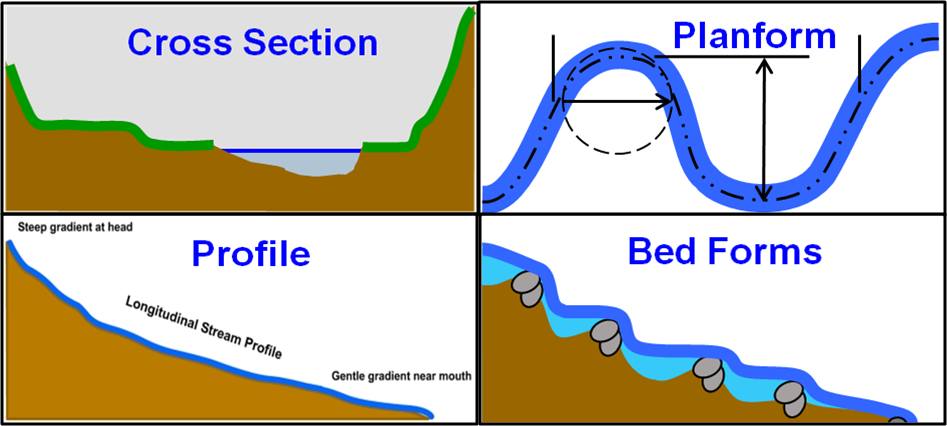 [Speaker Notes: Revised V4]
Managing For Equilibrium:  Activities to Avoid
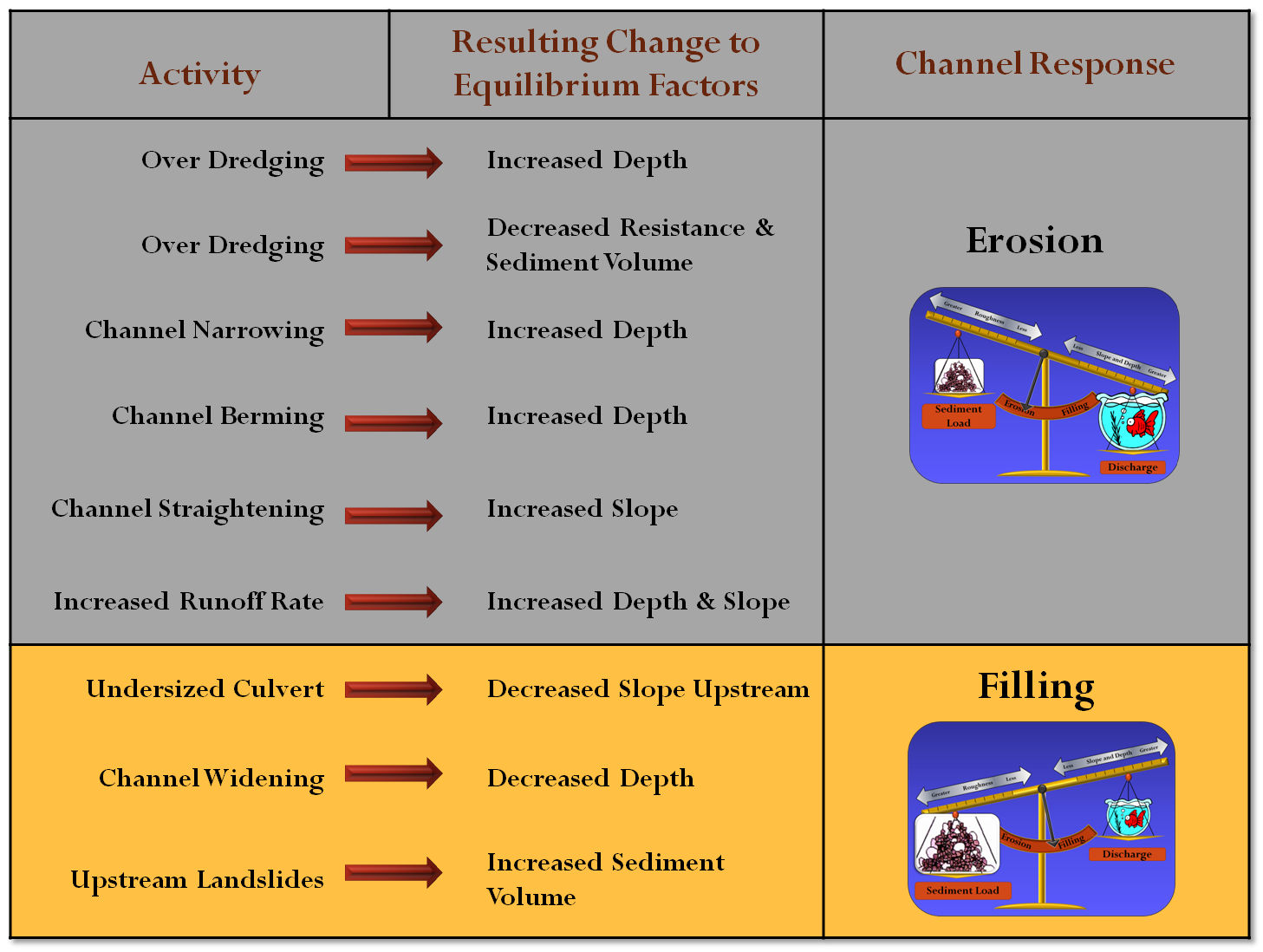 [Speaker Notes: Revise V4]
Going Forward: Managing Rivers Toward the Equilibrium Condition
(Click here to play video.)
[Speaker Notes: Video 4]
Questions
How can we manage our rivers for equilibrium when designing and building transportation infrastructure and other developments?


What landscape feature must we protect if we are to manage our rivers for equilibrium and thereby reduce flood future flood damages?
By Considering the factors at play in maintaining river equilibrium.
Click For Answer
Floodplains
Click For Answer
River Processes and Management In Summary
Rivers have a natural level of stability that is realized when the power of the river flow is in equilibrium with the sediment load.
This balance can be tipped when activities on the landscape or in the river change the amount of flow and sediments delivered to the rivers and/or the amount of power created by the flow and resistance provided by the river channel.
When the balance is tipped, the river enters a disequilibrium condition and potentially a channel evolution process and the threat to property and developments adjacent to the river is increased.
Working with the natural tendencies of rivers to manage for equilibrium is the most cost effective way to reduce river related damages and threats to public safety.
Thank You for Participating in 
The Vermont 
Rivers and Roads Training Program
For more information on the Rivers and Roads Training Program 
or technical assistance contact:

Shayne Jaquith:
(802) 490-6154
shayne.jaquith@state.vt.us

For more information about the Vermont River Management Section visit us at http://www.anr.state.vt.us/dec/waterq/rivers.htm

For a complete listing of River Management Section staff contact info. see http://www.anr.state.vt.us/dec/waterq/contacts.htm#rivers